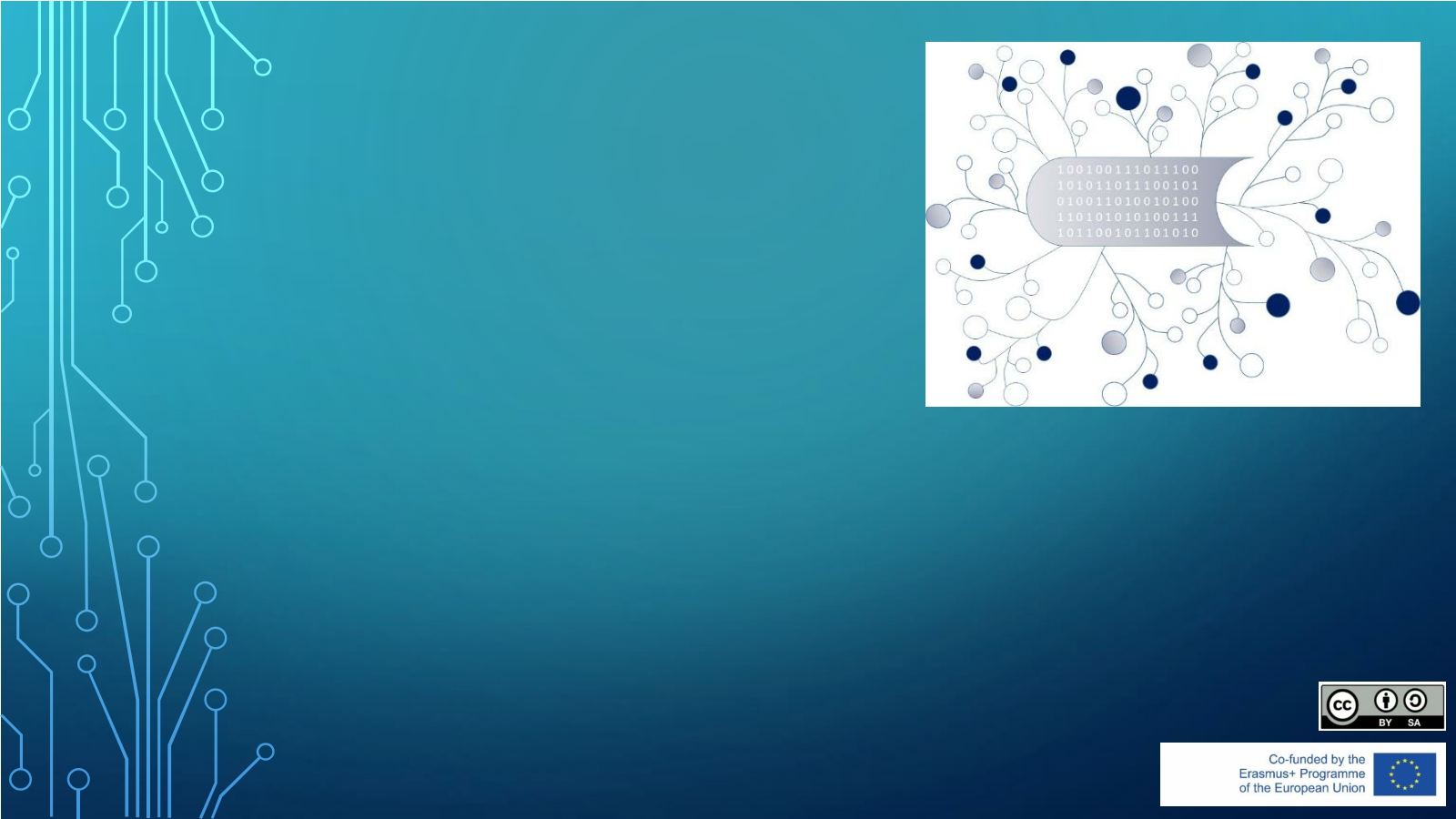 DigI-VET
Project Number: 2018-1-DE02-KA202-005145










DigI-VET

FOSTERING DIGITISATION AND INDUSTRY 4.0 IN VOCATIONAL EDUCATION AND TRAINING



IO4Teacher Module 1 – 
The DigI VET Project and the DigI VET Curriculum







The European Commission support for the production of this publication does not constitute an endorsement of the contents which reflects the views only of the authors, and the Commission
cannot be held responsible for any use which may be made of the information contained therein.
1
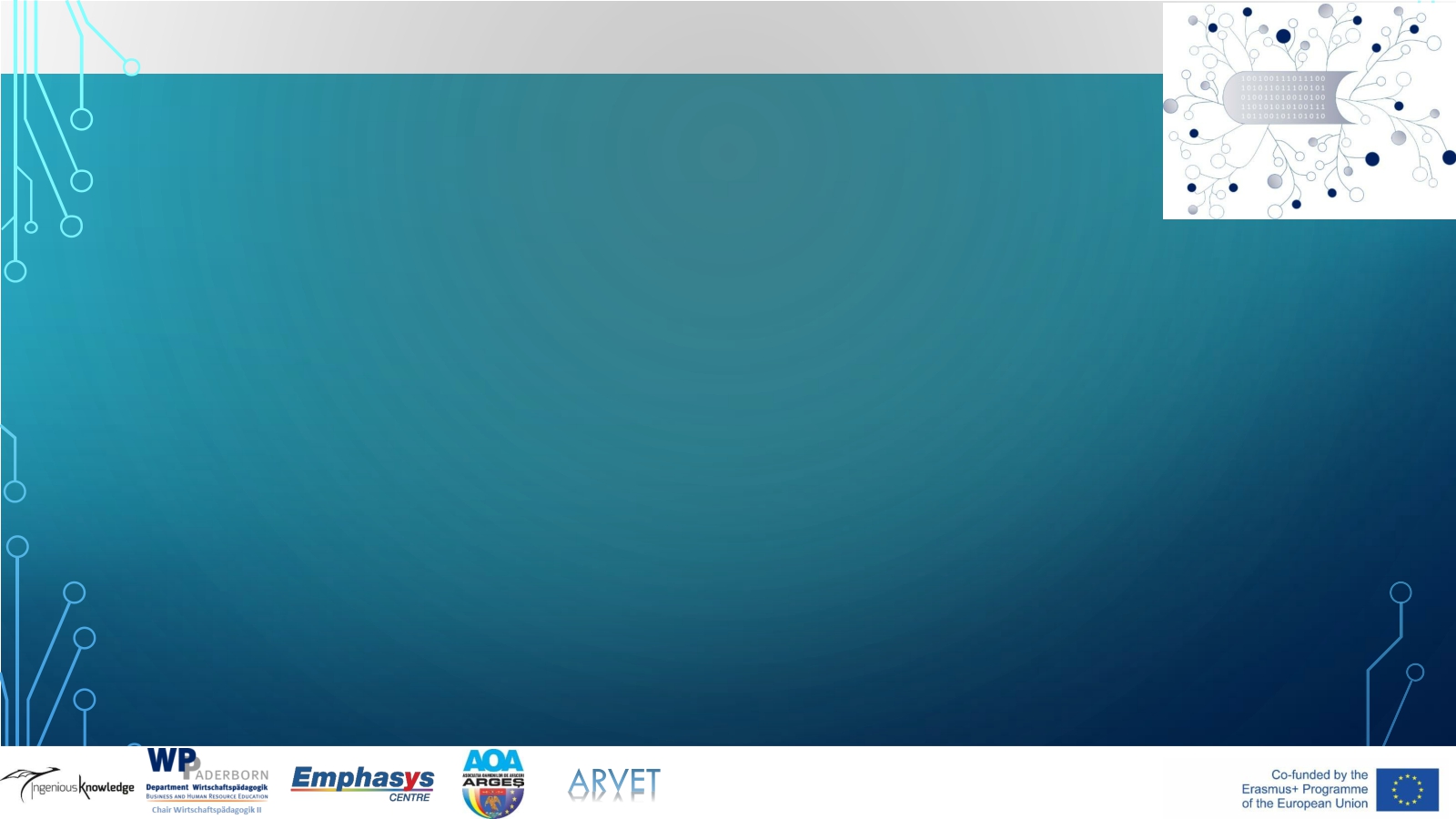 AGENDA
The DiGI-VET Project
1.1 What DiGI-VET is about?
1.2 Main objectives and core aspects
1.3 Task
2. The DiGI-VET Curriculum
2.1 Teacher Modules
2.2 Trainer Modules
2.3 Learning Outcome Matrix
2.4 Task
2
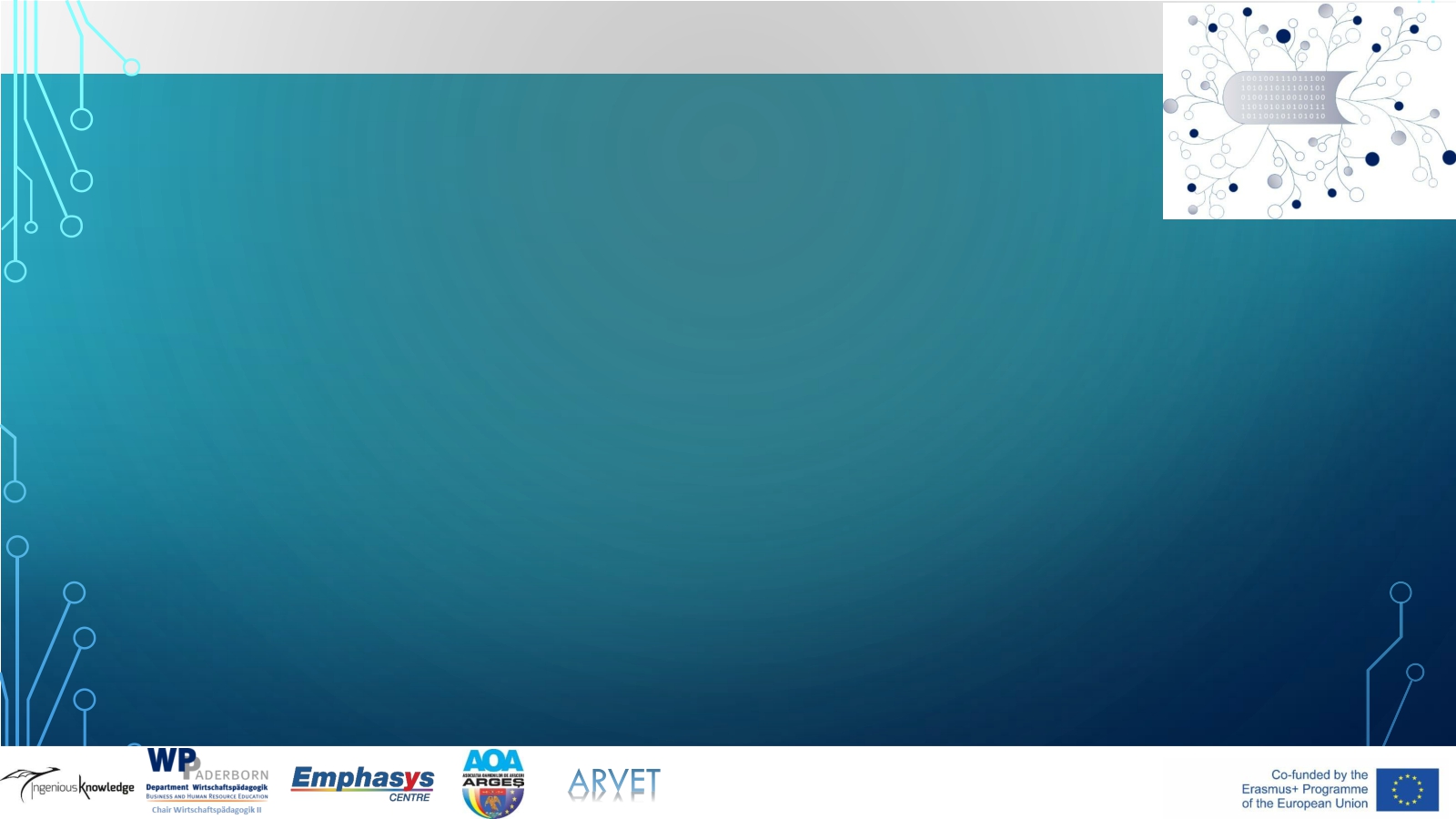 THE DiGI-VET PROJECT
3
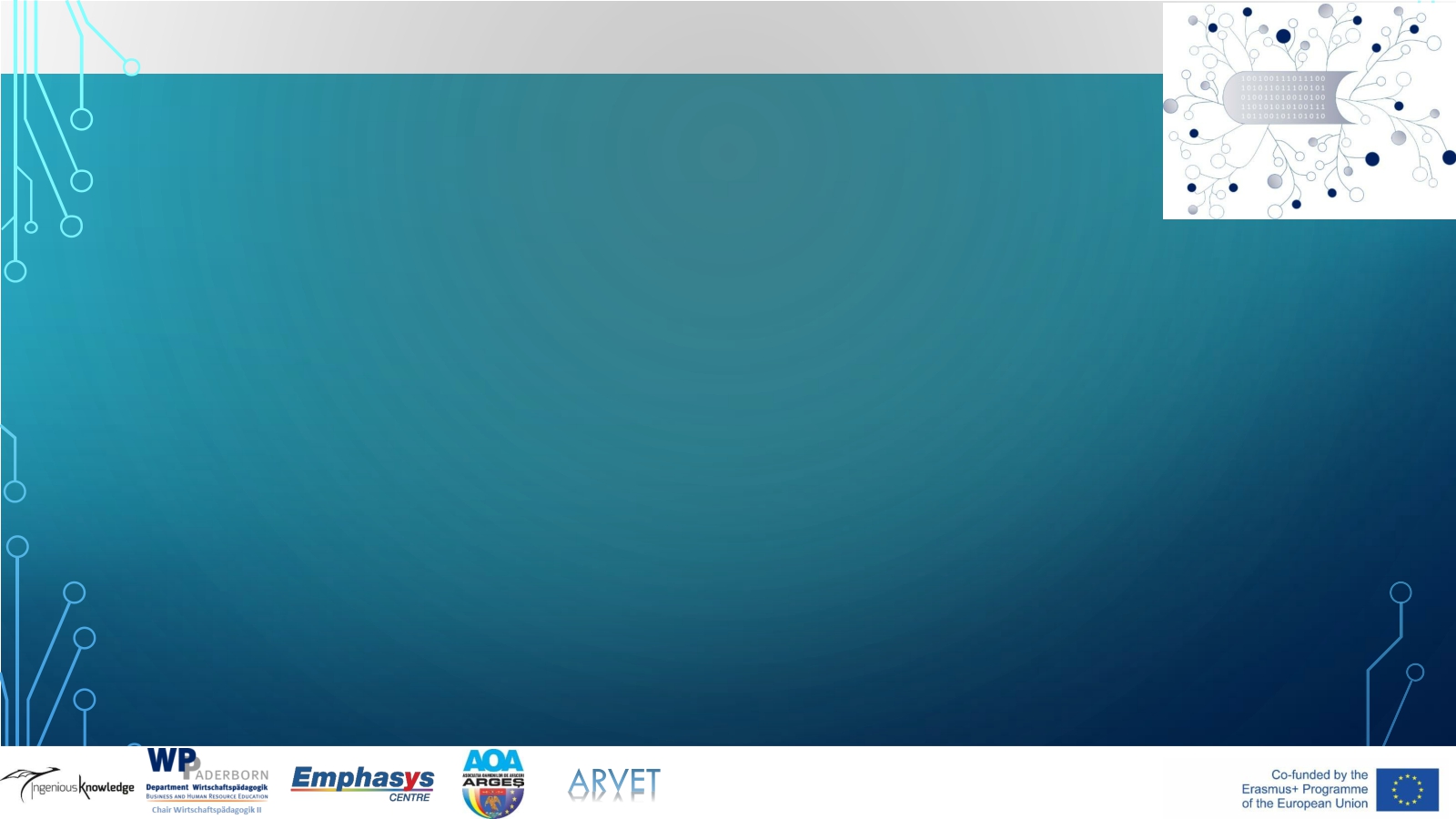 THE DiGI-VET PROJECT
Erasmus+-Project DiGI-VET: 
“Fostering Digitization and Industry 4.0 in vocational education”
Financed by the European Union
Project duration from 1st of December 2018 to 30th of November 2020
Coordinator: Ingenious Knowledge GmbH, Cologne (Germany)
In total 5 project partners
4
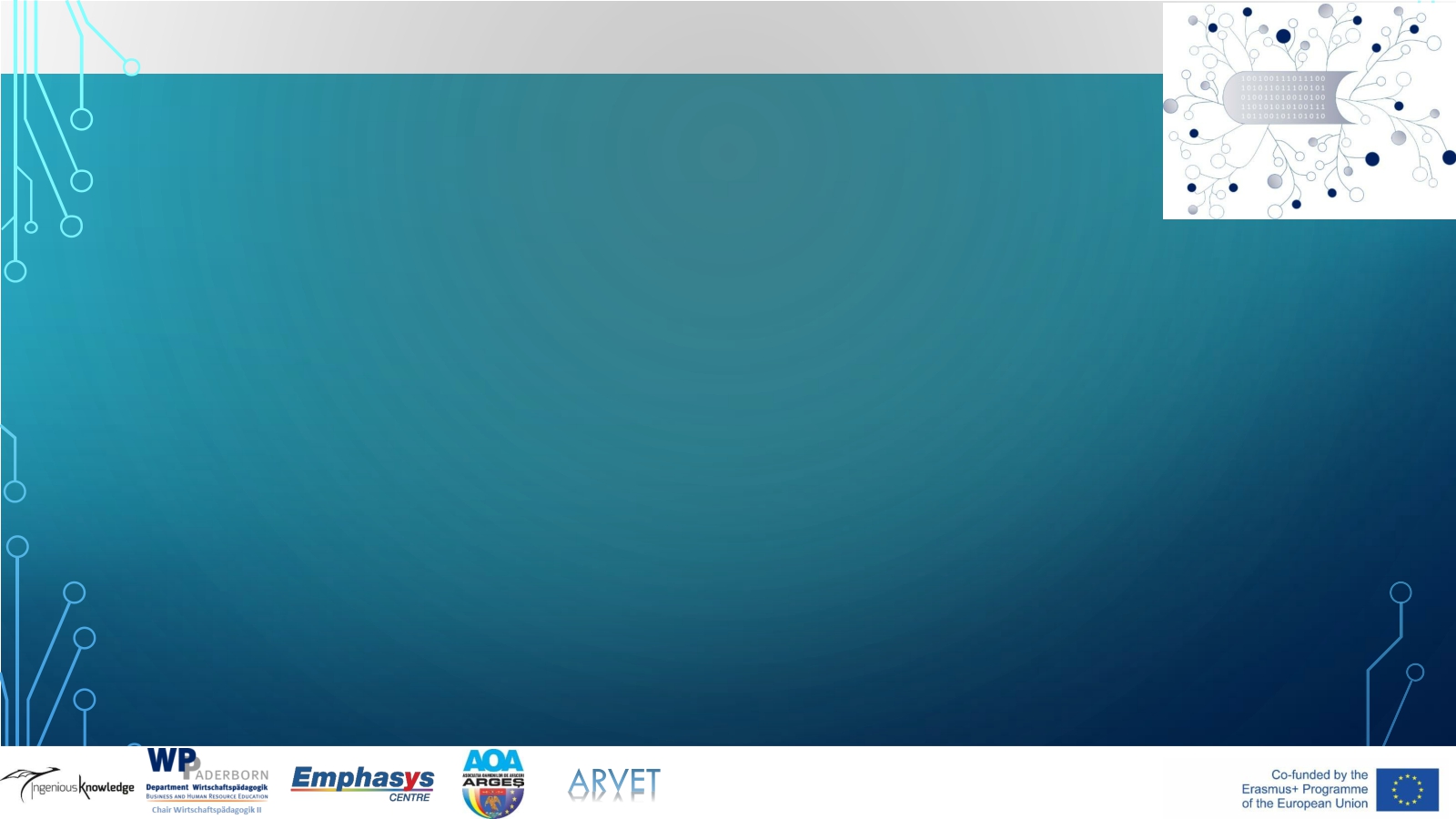 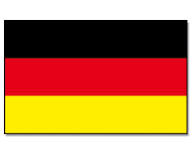 THE DiGI-VET PROJECT
Project partners:
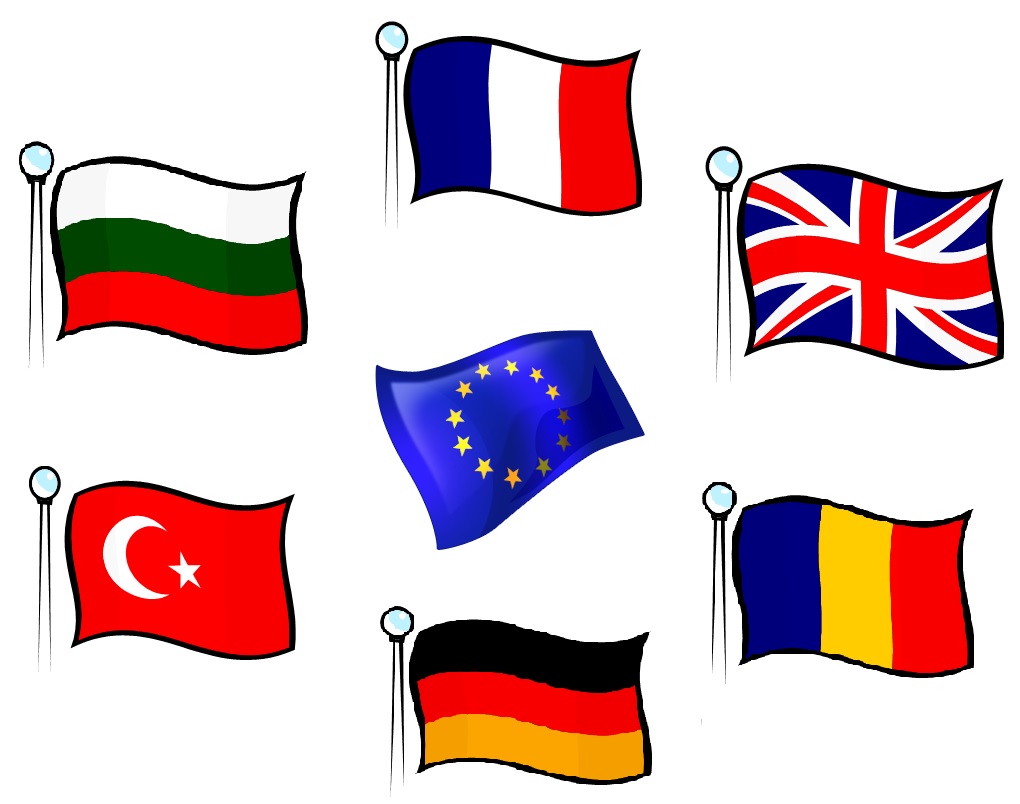 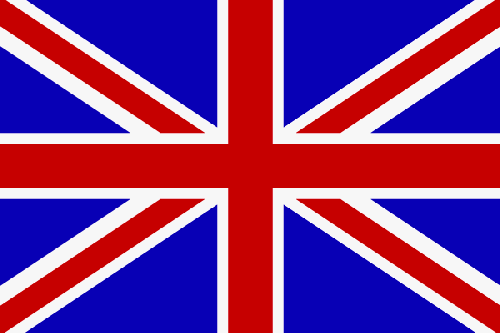 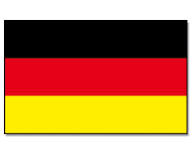 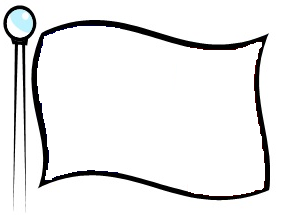 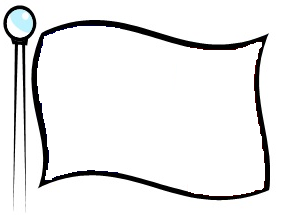 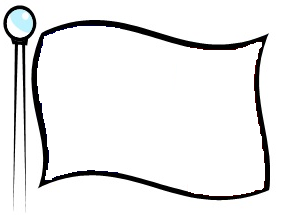 P4
Asociatia Oamenilor de Afaceri Agres
RomaniaAdrian Razvan
P2
AR Vocational Education and Training Ltd.,
Rajesh Pathak
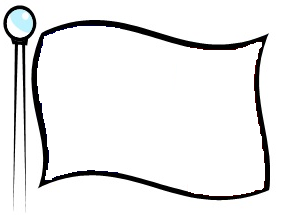 P1
UniversityPaderbornMarc Beutner
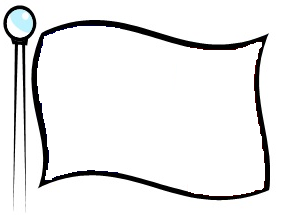 P3
Private Institute Emphasys Centre
Athos Charalambides
Coordinator
IK - Ingenious KnowledgeRasmus Pechuel
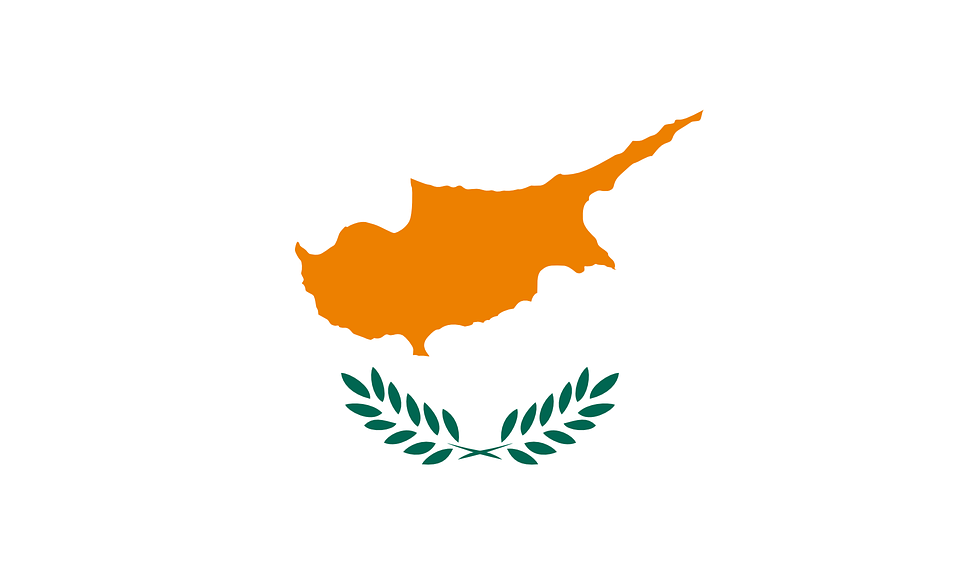 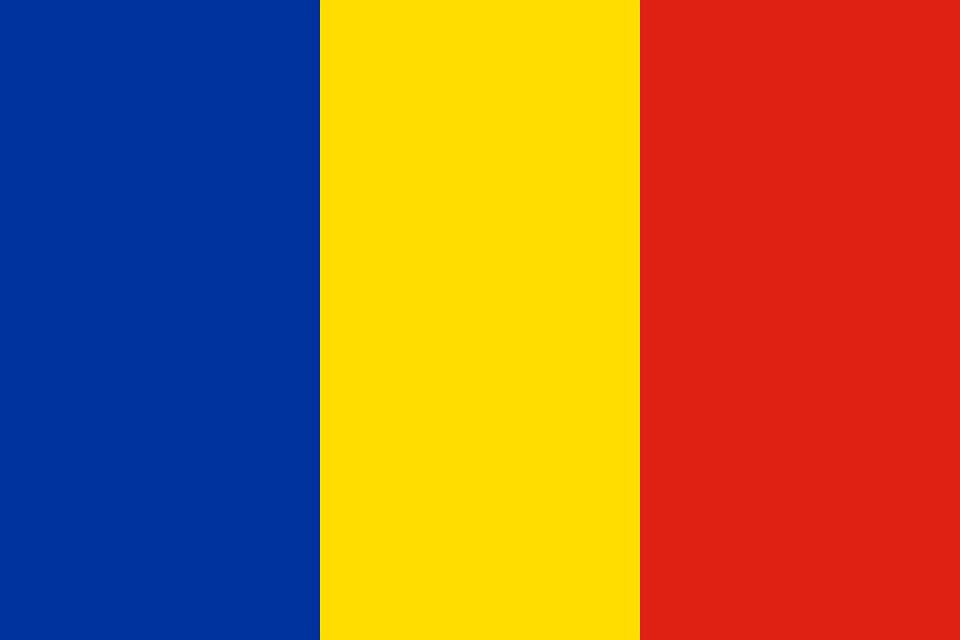 5
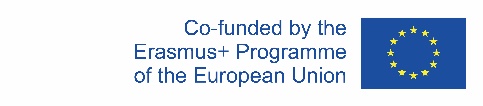 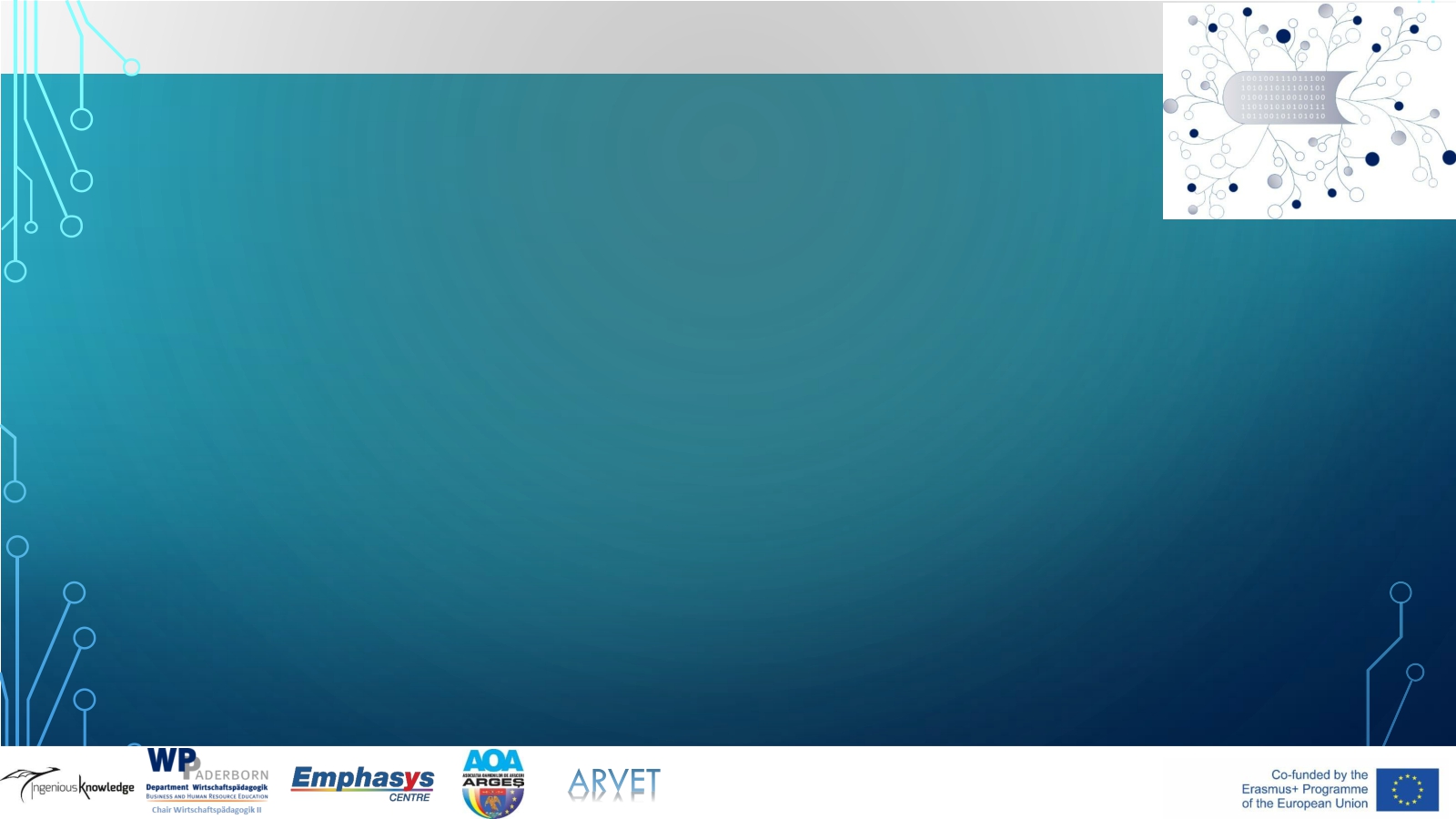 THE DiGI-VET PROJECT
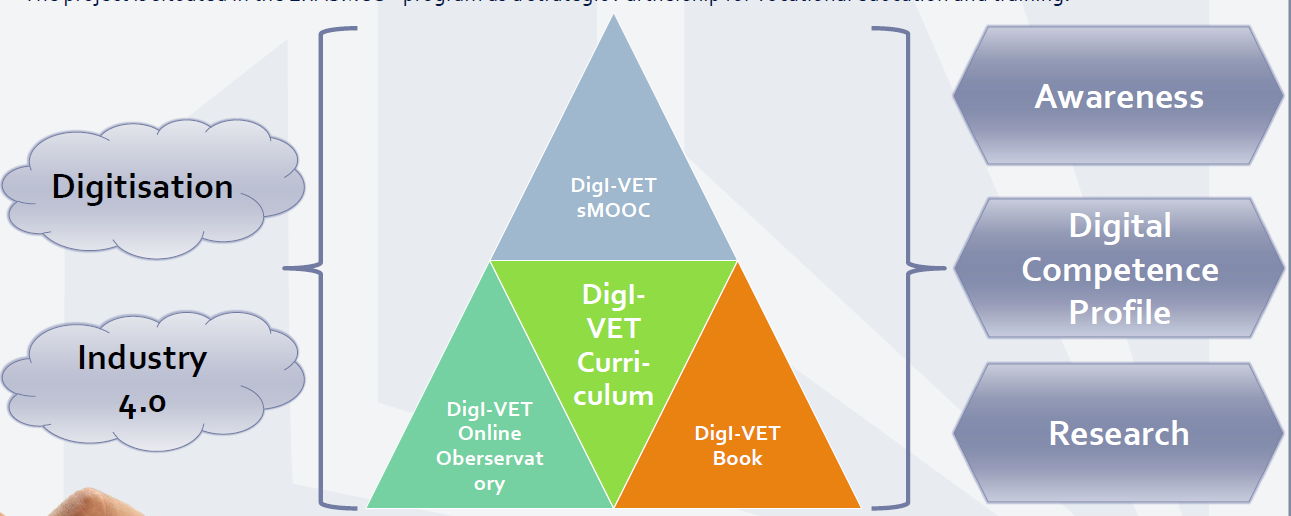 6
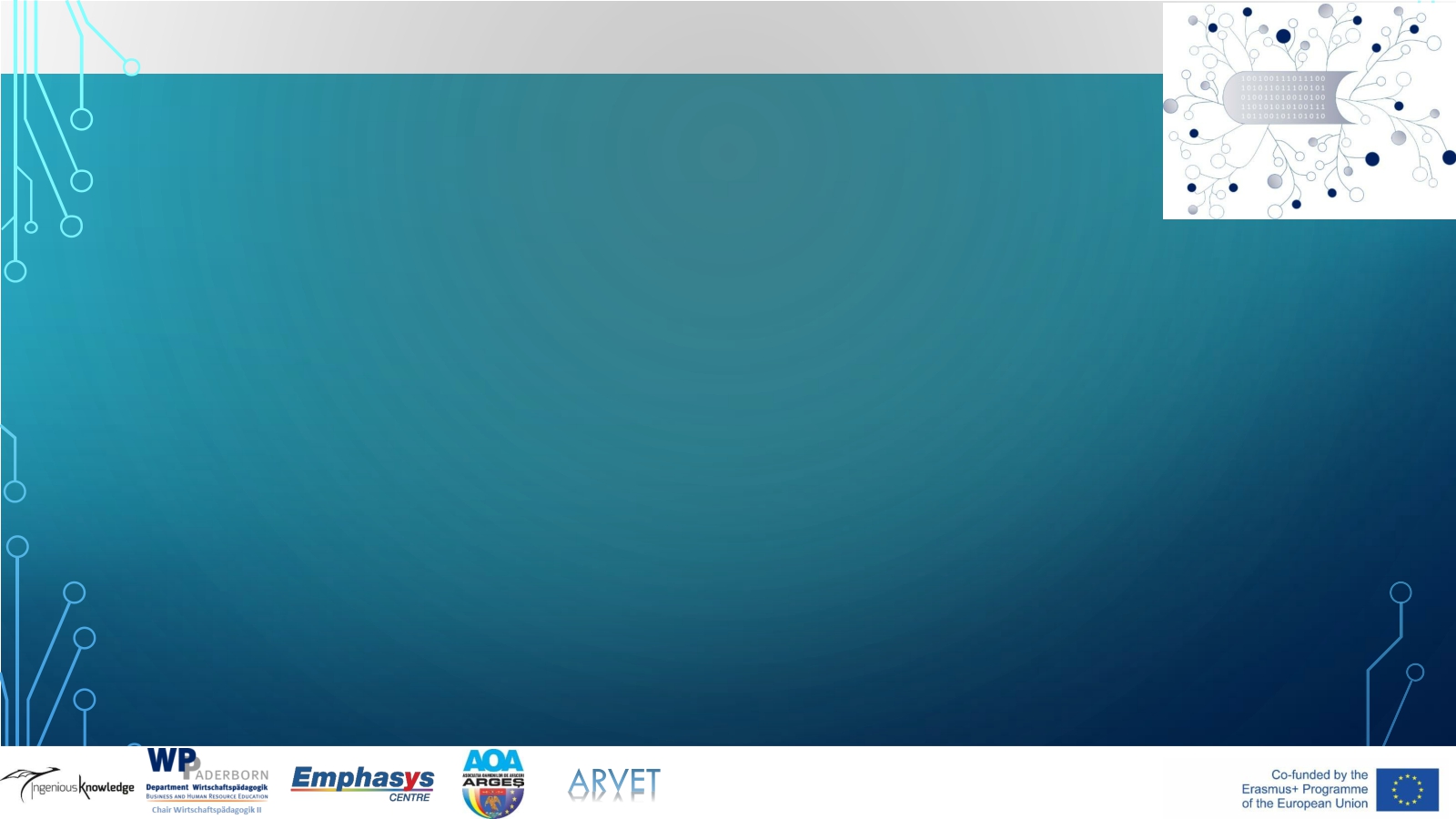 THE DiGI-VET PROJECT
What DiGI-VET is about?
7
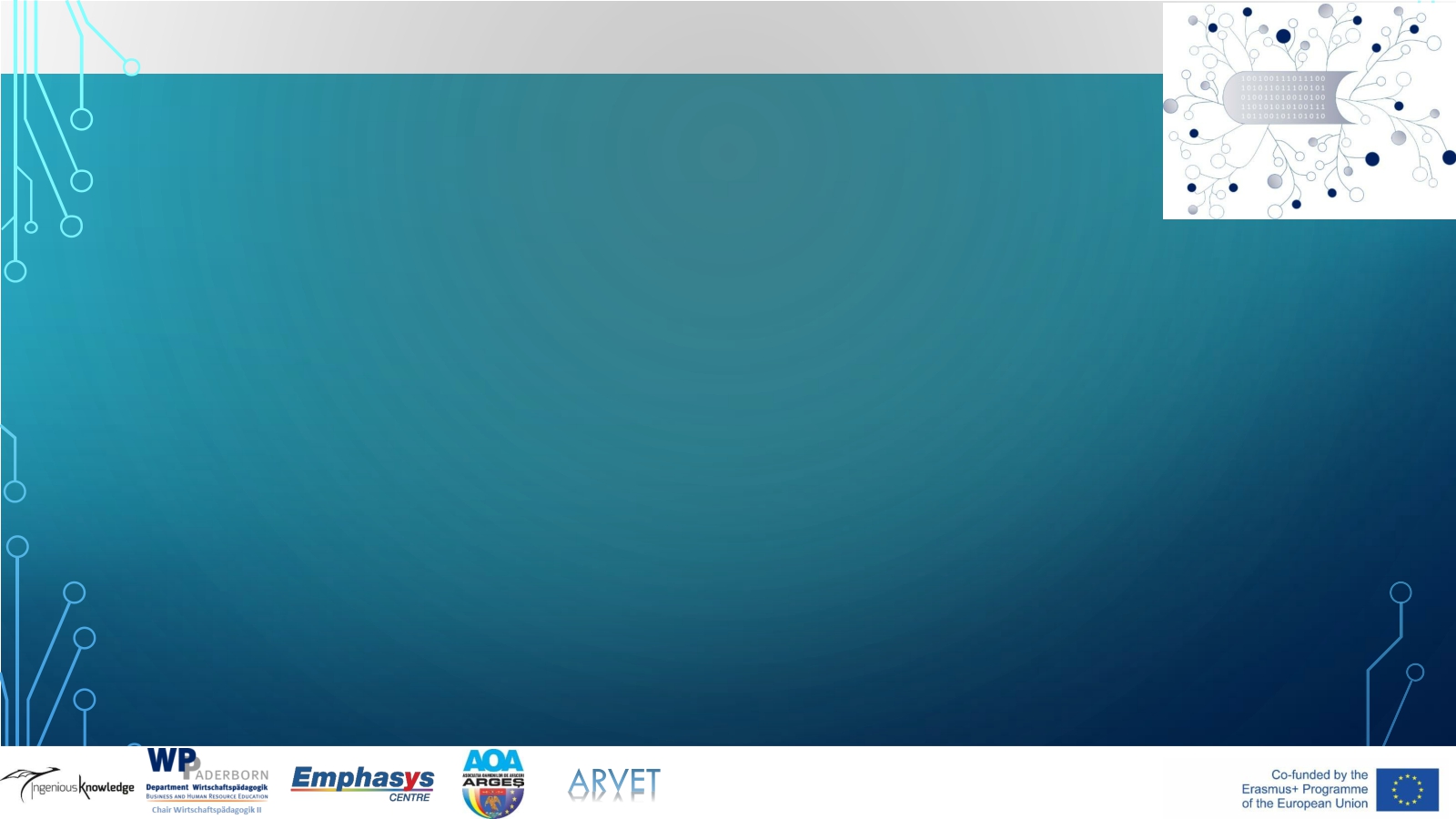 WHAT DiGI-VET IS ABOUT?
Megatrend DIGITSATION
Caused by global change
New requirements in any organizational context, particularly in the educational sector
8
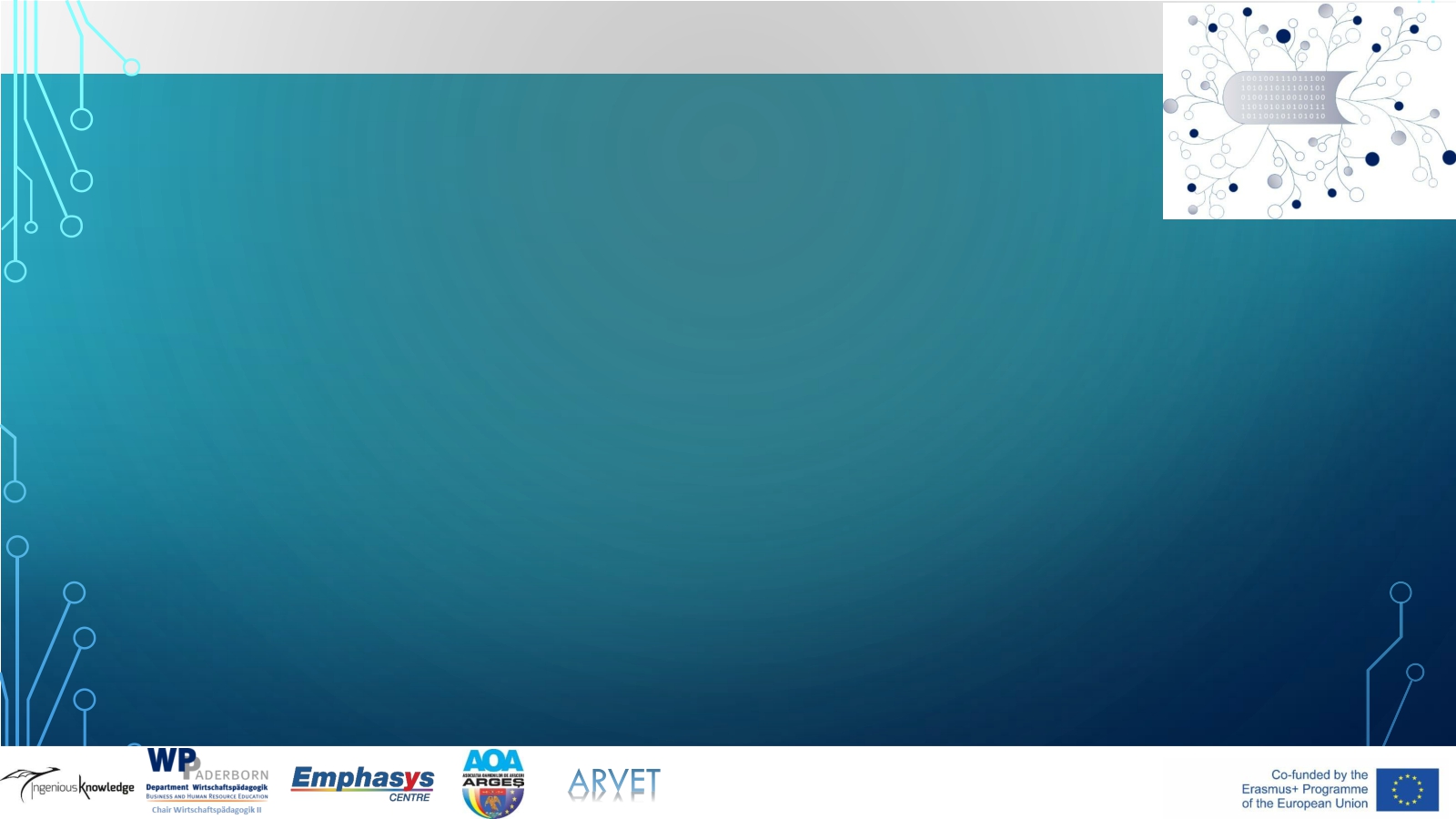 WHAT DiGI-VET IS ABOUT?
New ways of learning  Need for adaptions
DigI-VET addresses the challenges of the rapidly changing environment in economy 
DiGI-VET transfers this into pedagogical settings
9
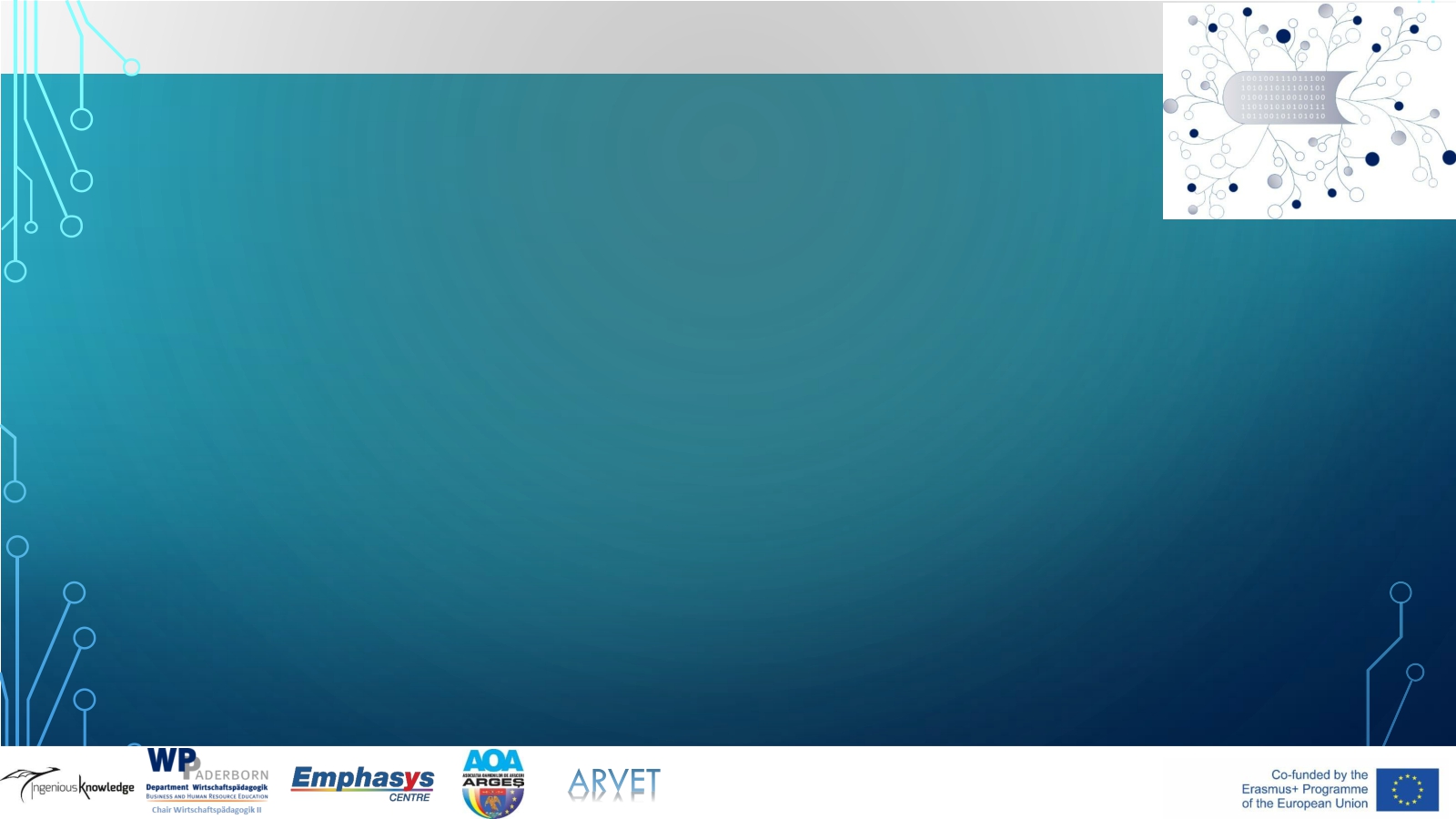 THE DiGI-VET PROJECT
Main objectives and core aspects
10
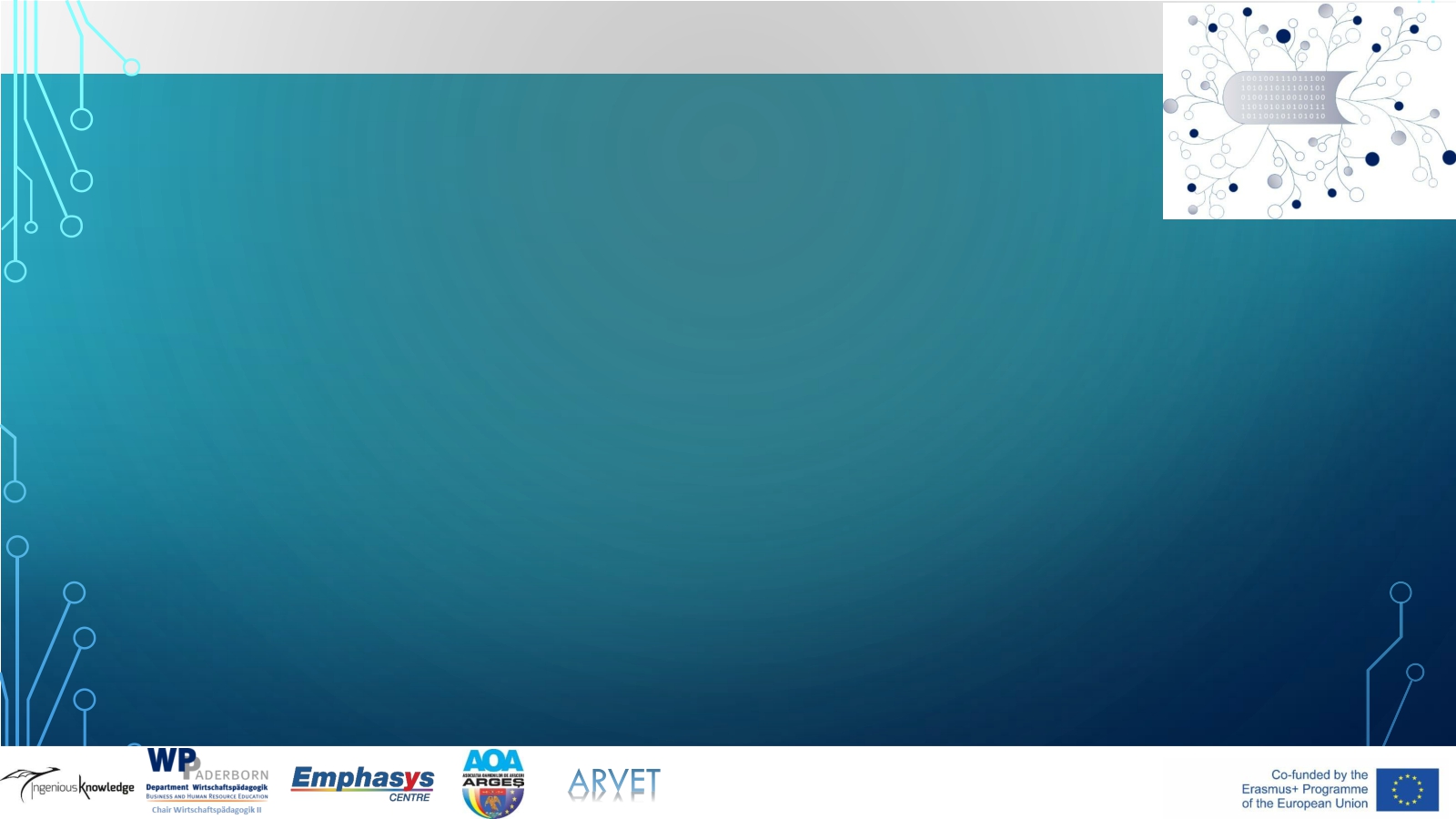 MAIN OBJECTIVES
The aim of DigI-VET is to do qualitative and quantitative research in the partner countries to provide an online platform for VET on the DiGI-VET website and create a book with background information and didactical hints for VET teachers and trainers.
11
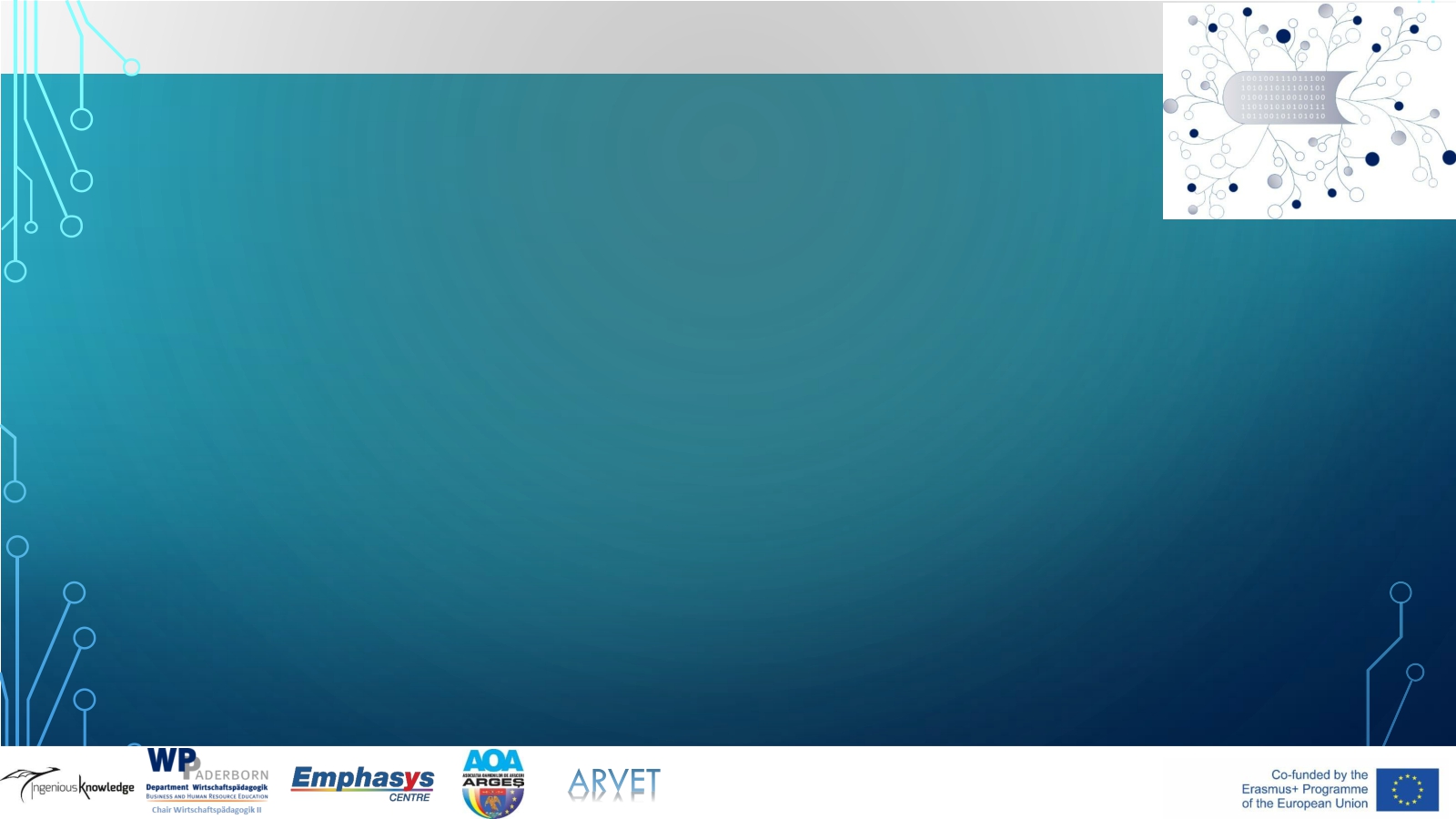 CORE ASPECTS
• Research on Digitisation and Industry 4.0: 
The development of Digital Competence 
Profiles for VET
• The design of curriculum structures for 
digitization: Curriculum and materials
• Creating awareness for digitization and 
industry 4.0
• Development of an innovative sMOOC 
for teachers and learners in VET
• The writing and presentation of the 
DigI-VET Book (provided as OER)
• Online Observatory of Digitisation 
Best Practices
12
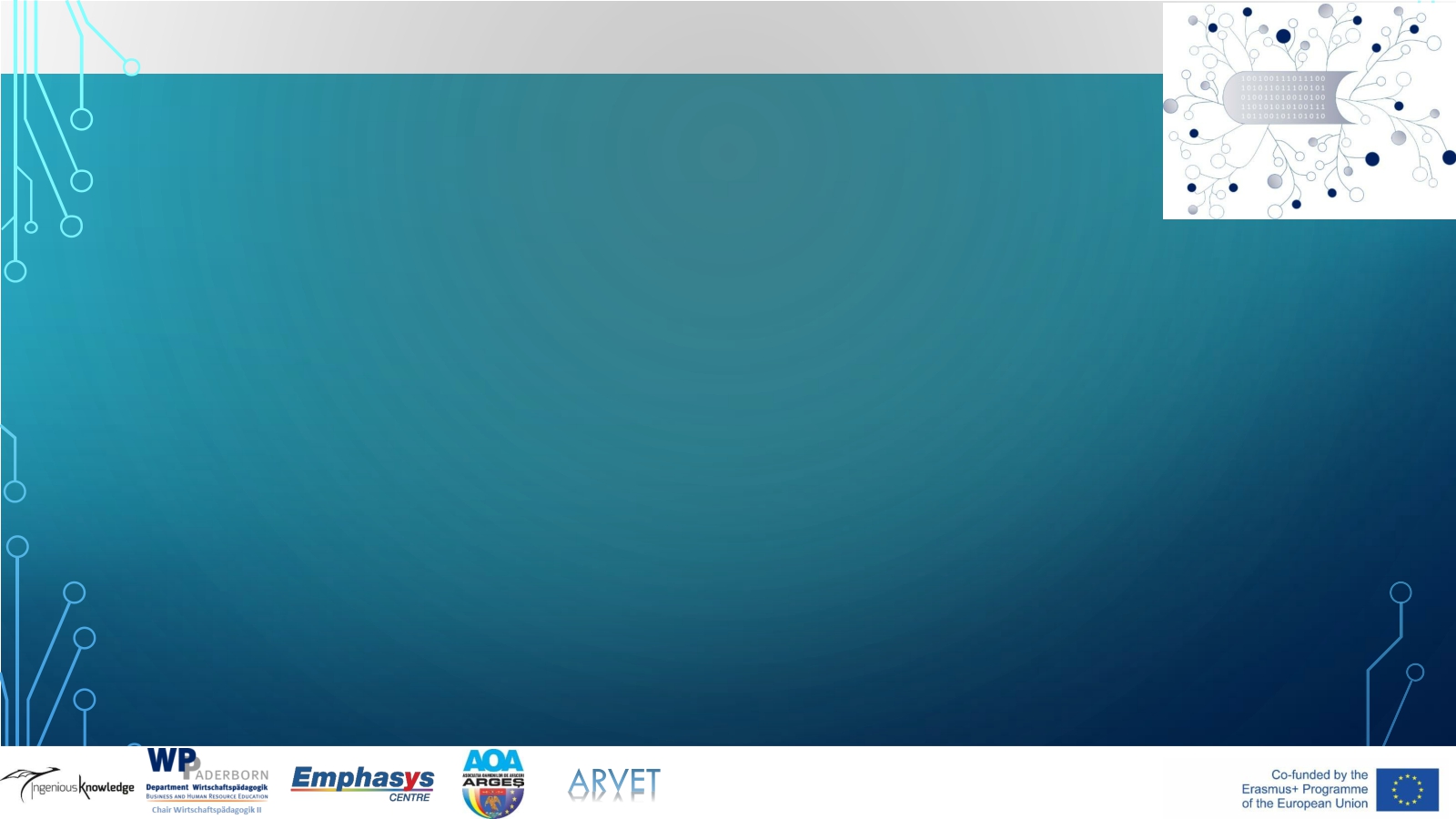 Task
TASK
Please answer the next H5P.org tasks!
13
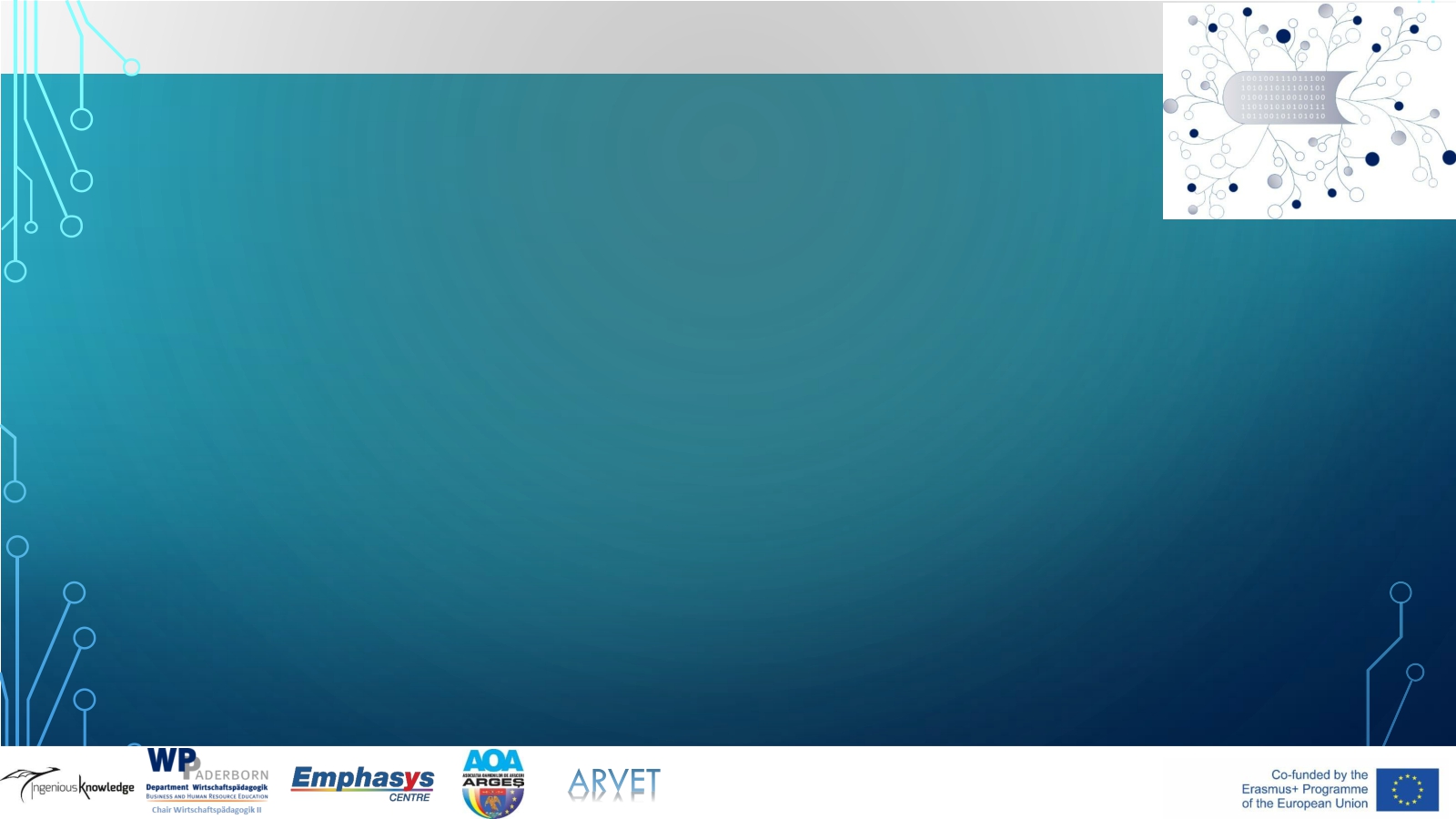 Task
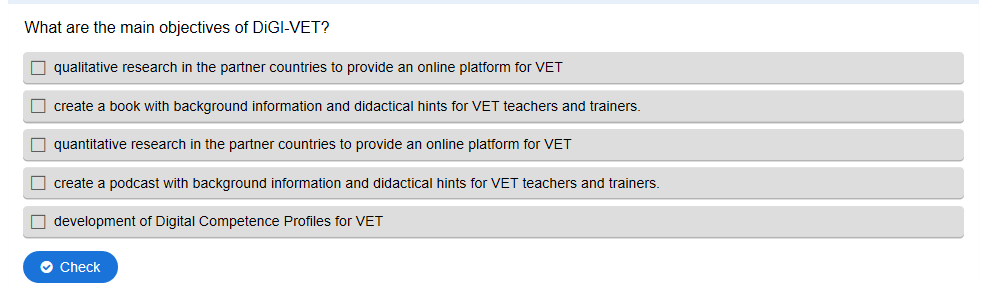 TASK
<iframe src="https://h5p.org/h5p/embed/735891" width="1090" height="392" frameborder="0" allowfullscreen="allowfullscreen"></iframe><script src="https://h5p.org/sites/all/modules/h5p/library/js/h5p-resizer.js" charset="UTF-8"></script>
Link to H5P.org: https://h5p.org/node/735891?feed_me=nps
14
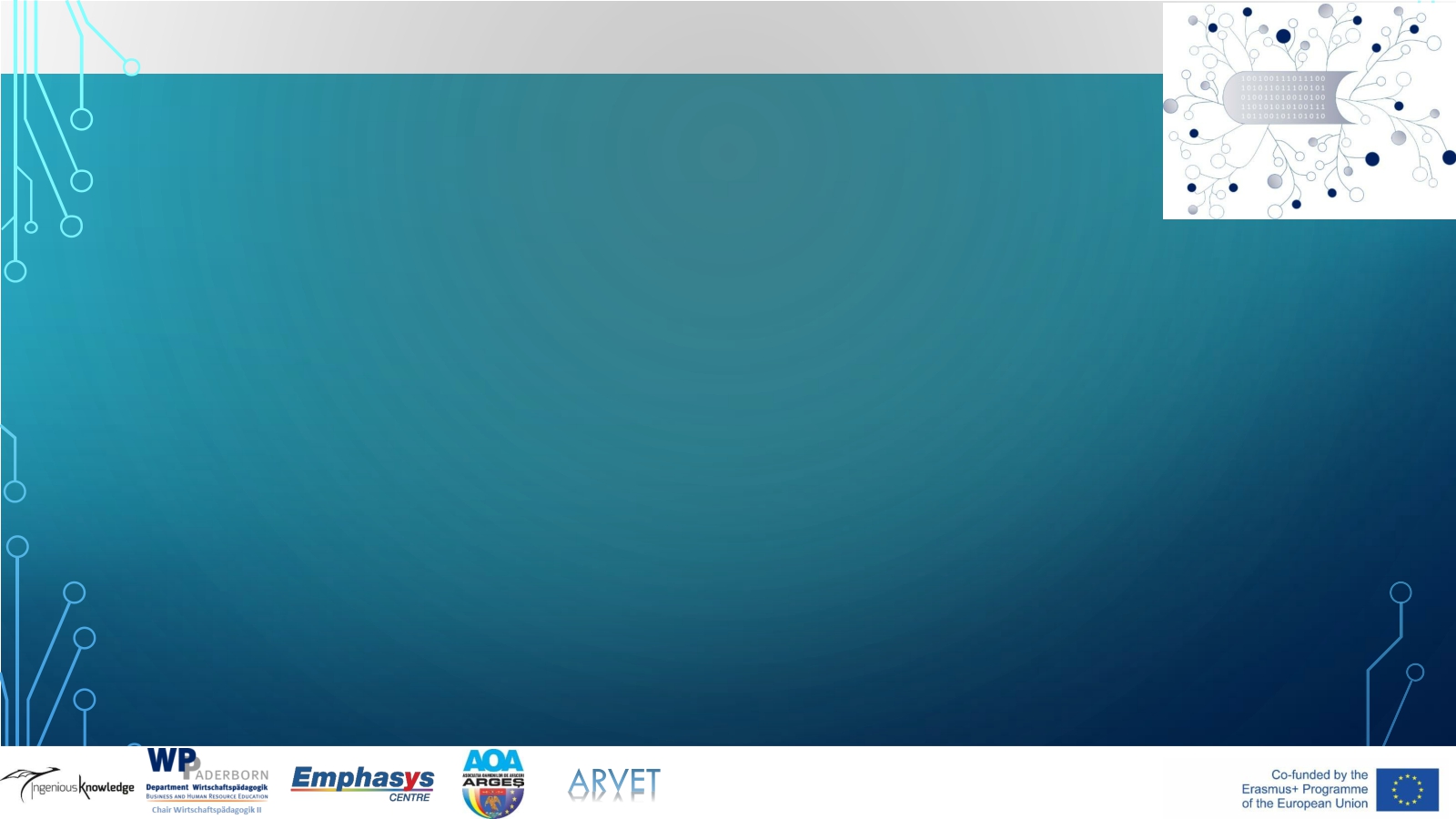 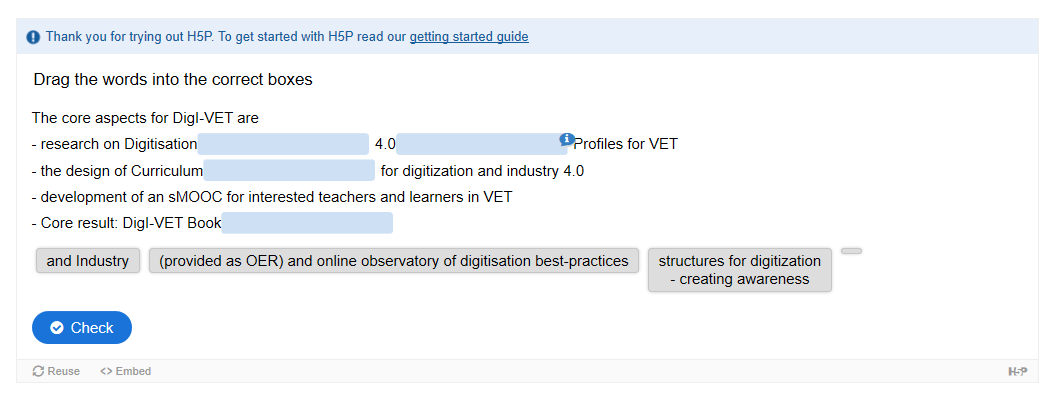 Task
TASK
<iframe src="https://h5p.org/h5p/embed/735913" width="1090" height="388" frameborder="0" allowfullscreen="allowfullscreen"></iframe><script src="https://h5p.org/sites/all/modules/h5p/library/js/h5p-resizer.js" charset="UTF-8"></script>https://h5p.org/node/735913?feed_me=nps
https://h5p.org/node/735913?feed_me=nps
15
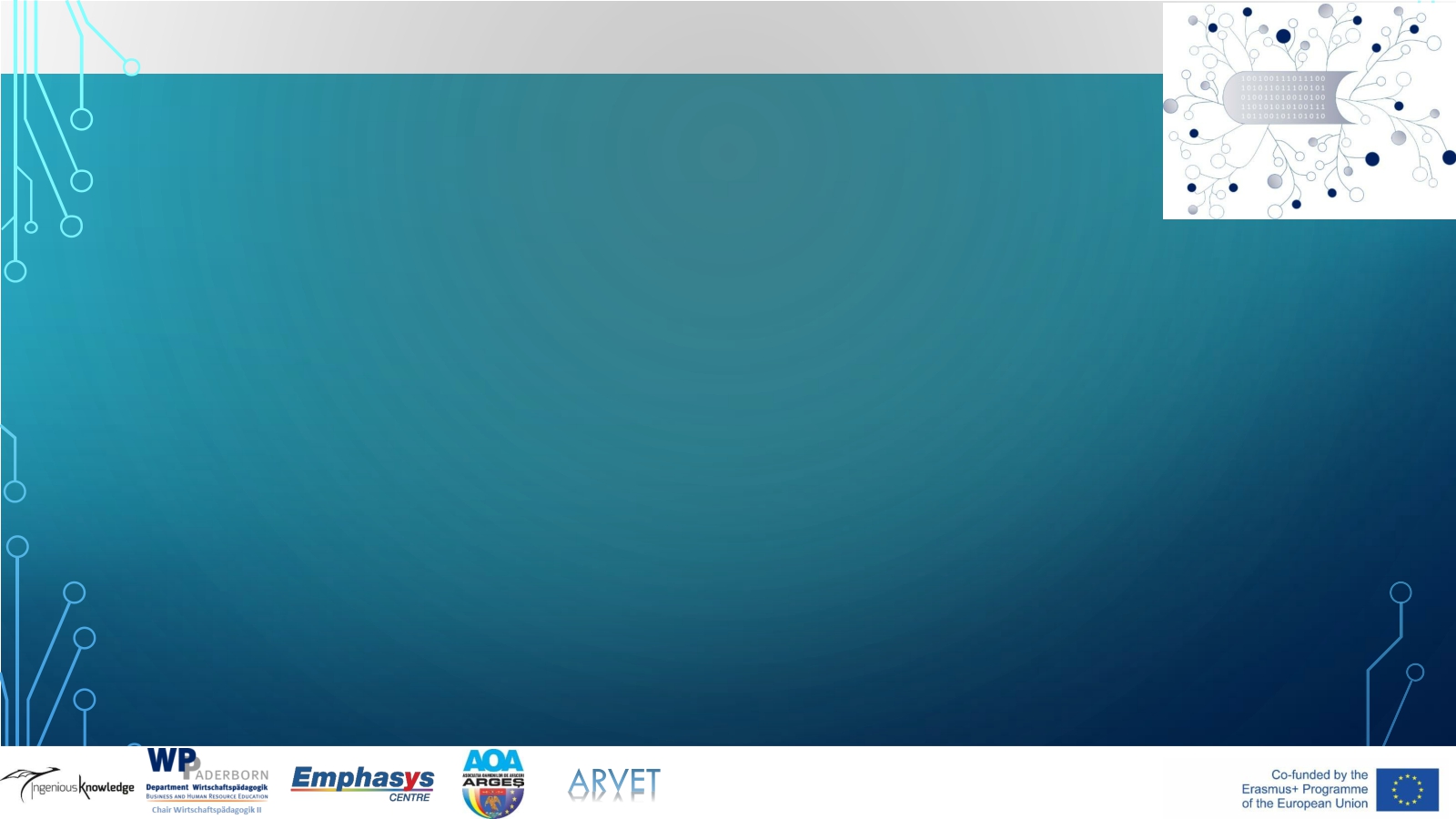 THE DiGI-VET CURRICULUM
Teacher Modules
16
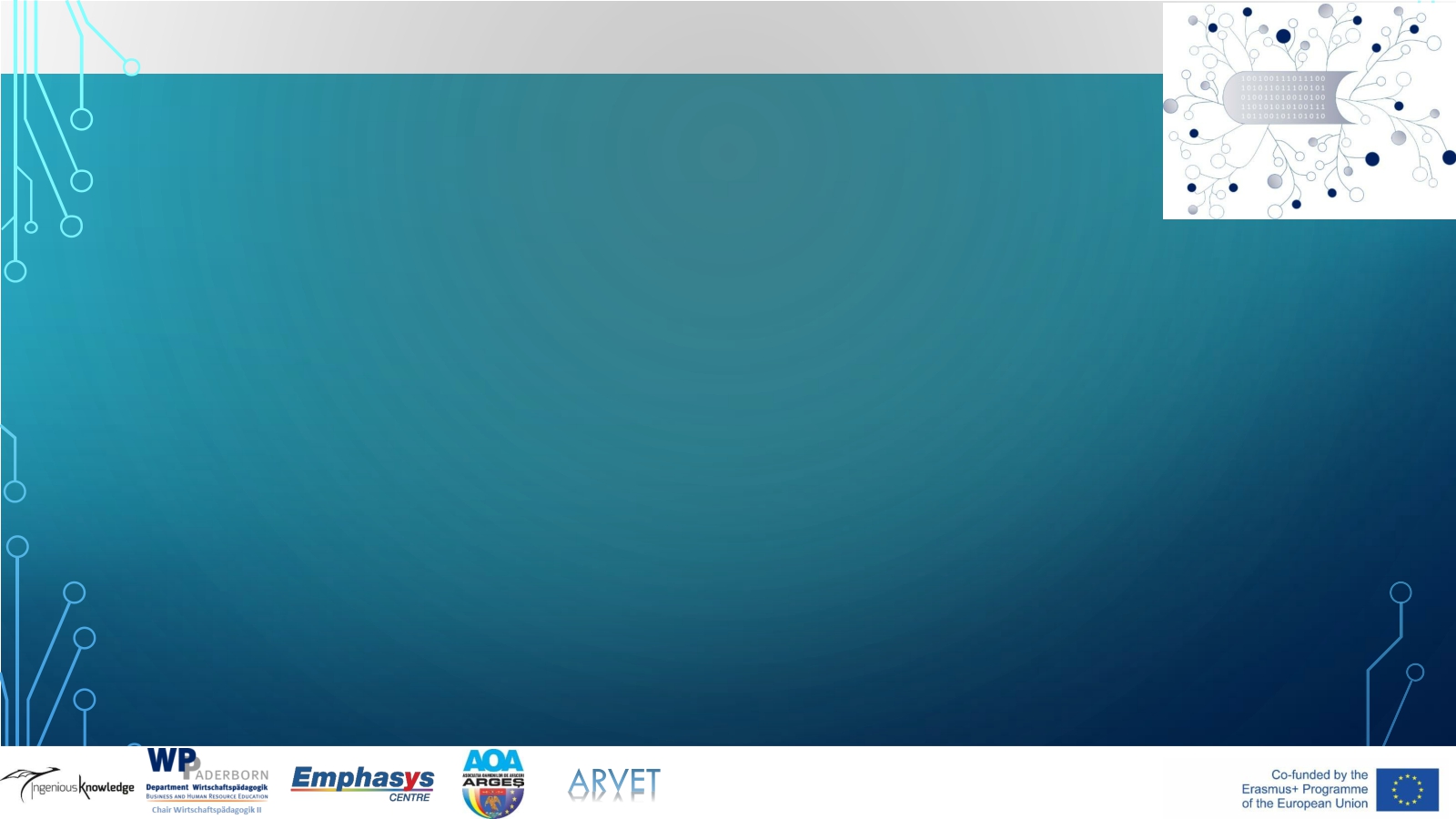 TEACHER MODULES
17
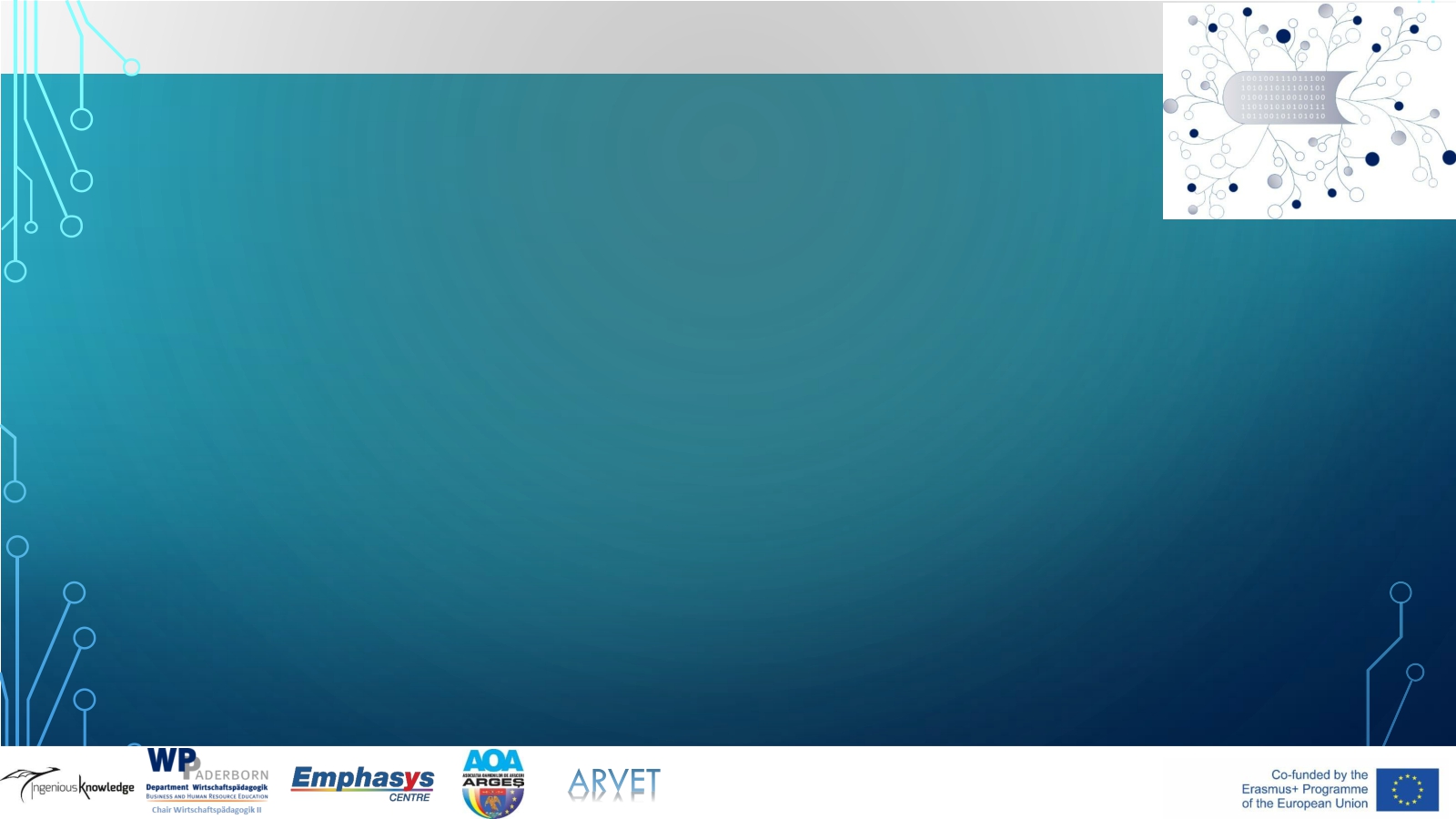 THE DiGI-VET CURRICULUM
Learner Modules
18
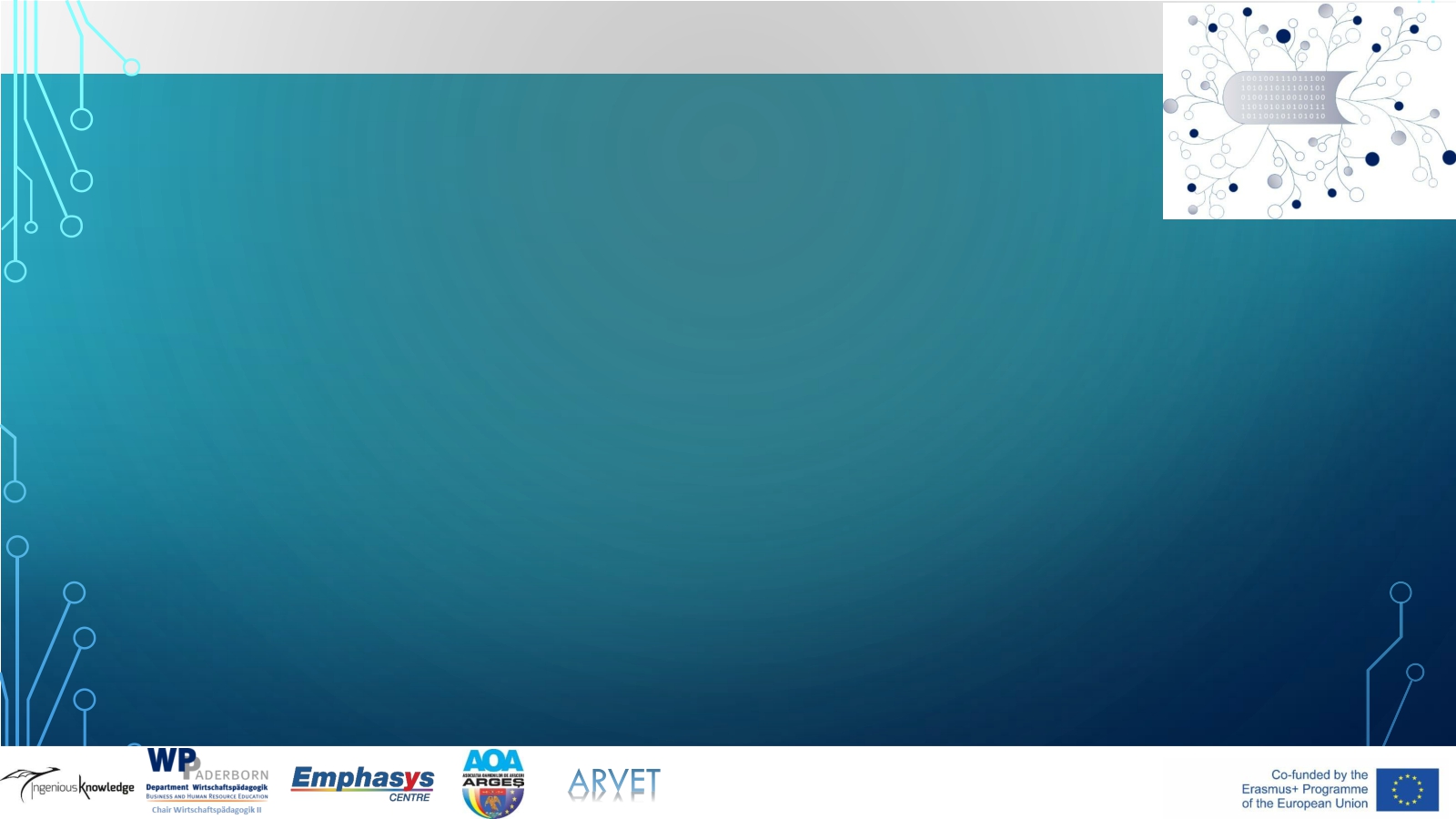 LEARNER MODULES
19
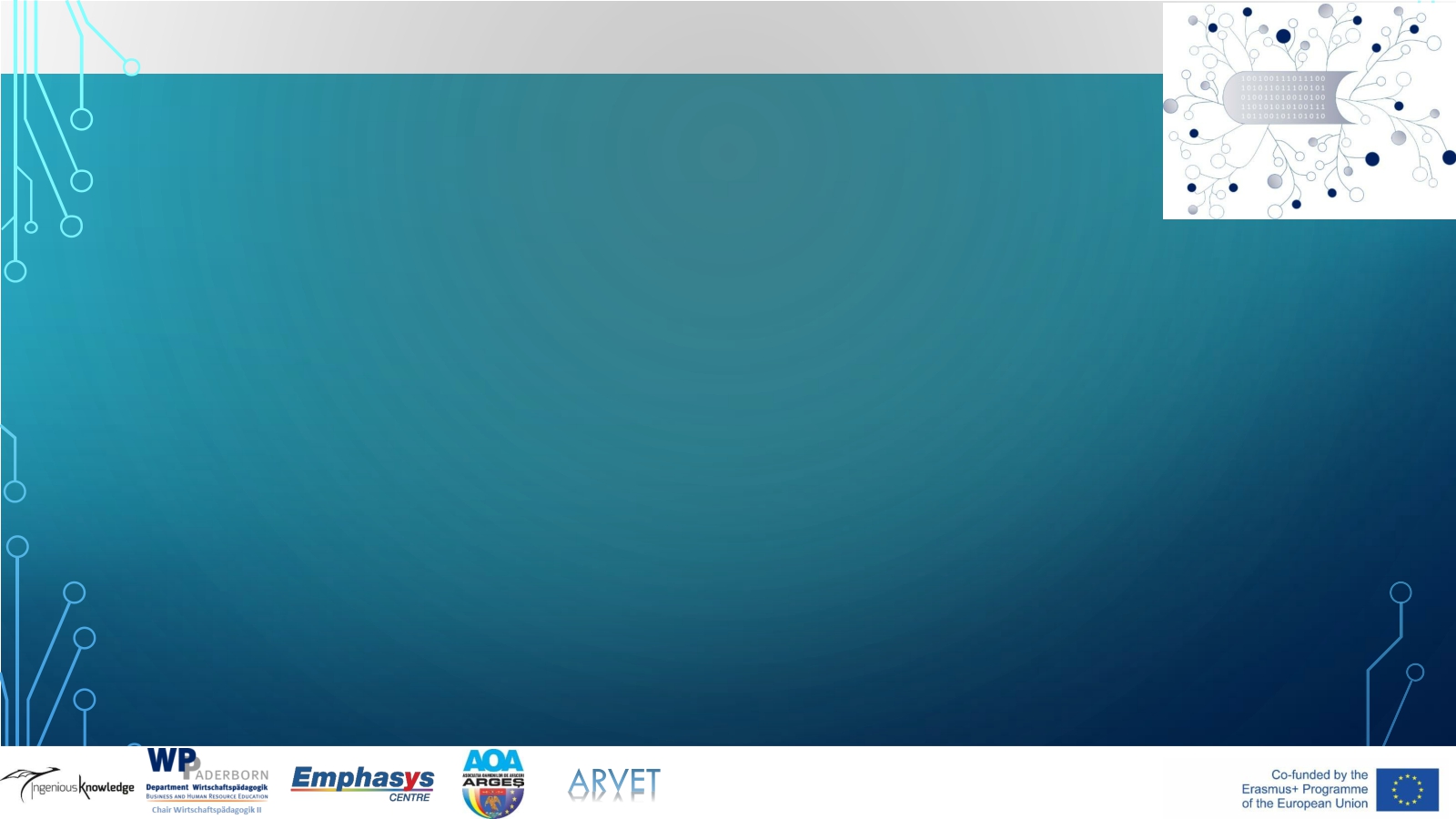 THE DiGI-VET CURRICULUM
Learning Outcome Matrix
20
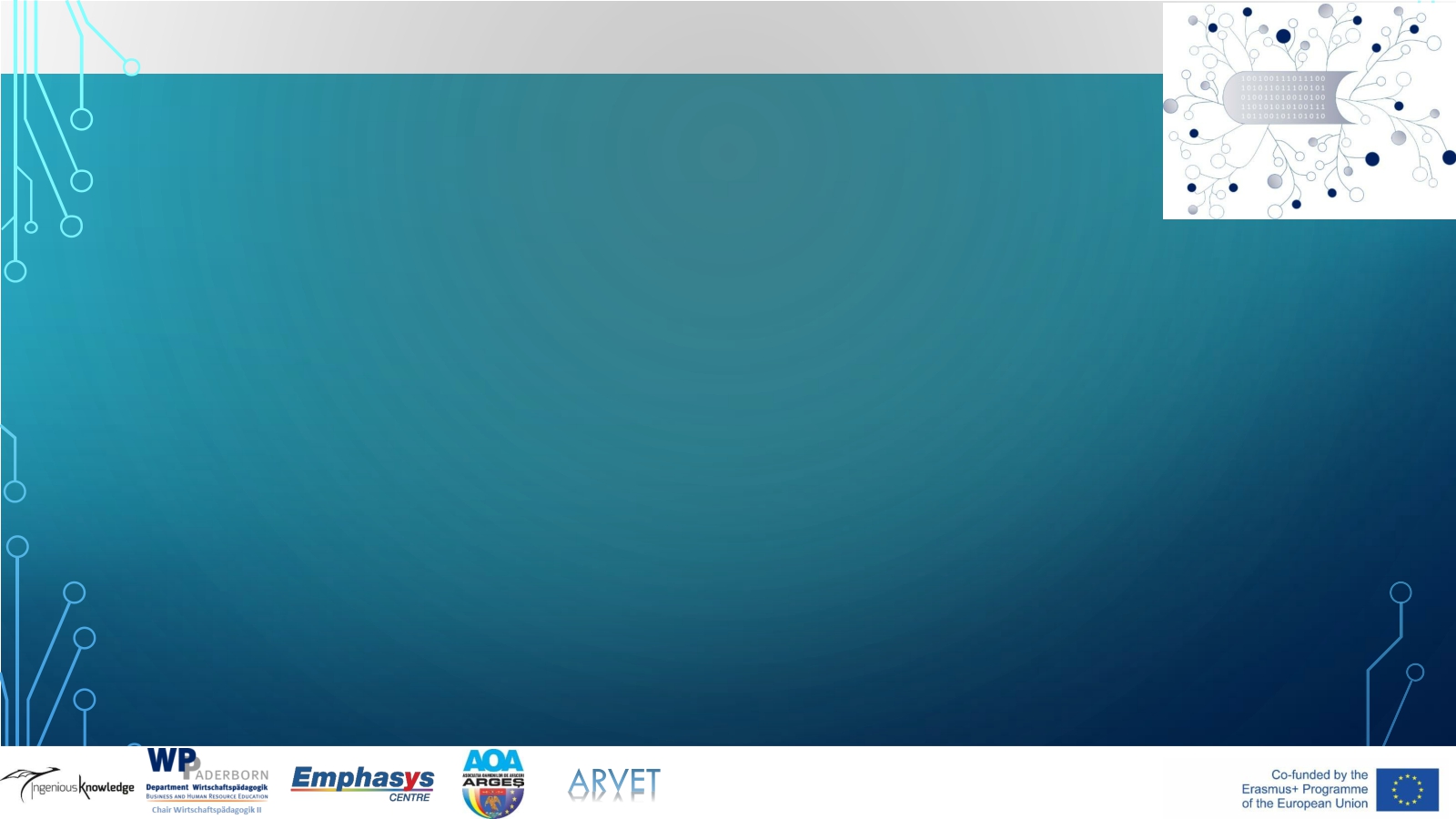 DigI-VET Training modules for VET-teacher and trainers
Multipliers will be trained
LOM1
LOM2
LEARNING OUTCOME MATRIX
These VET-teachers and trainers will provide:
2. DigI-VET modules for learners
Learners will be trained on digitisation and industry 4.0
21
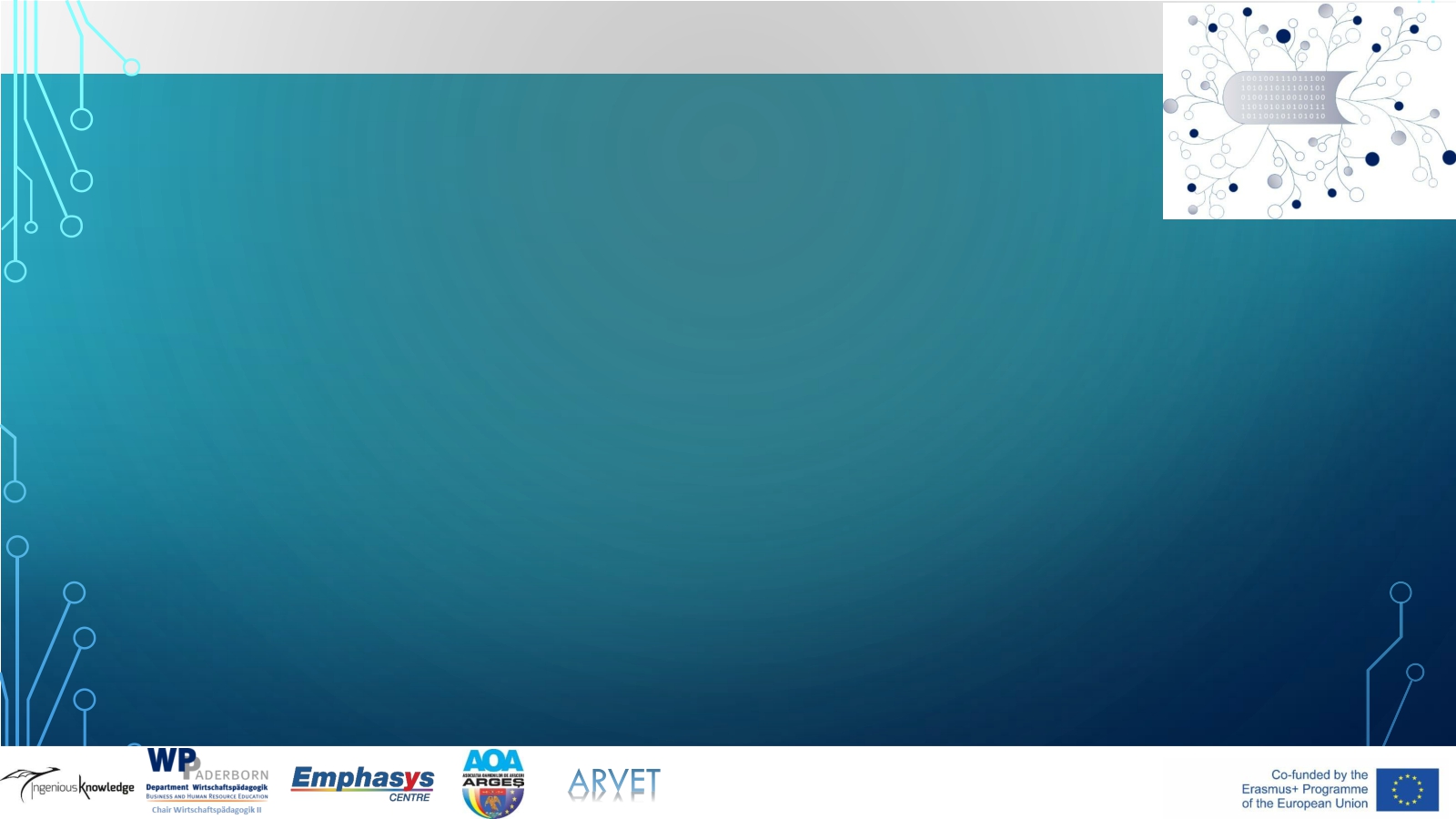 COMPETENCE PROFILE
All country results (DE, RO, GB, GR) you can find under IO1 as well as in the DigI-VET book
22
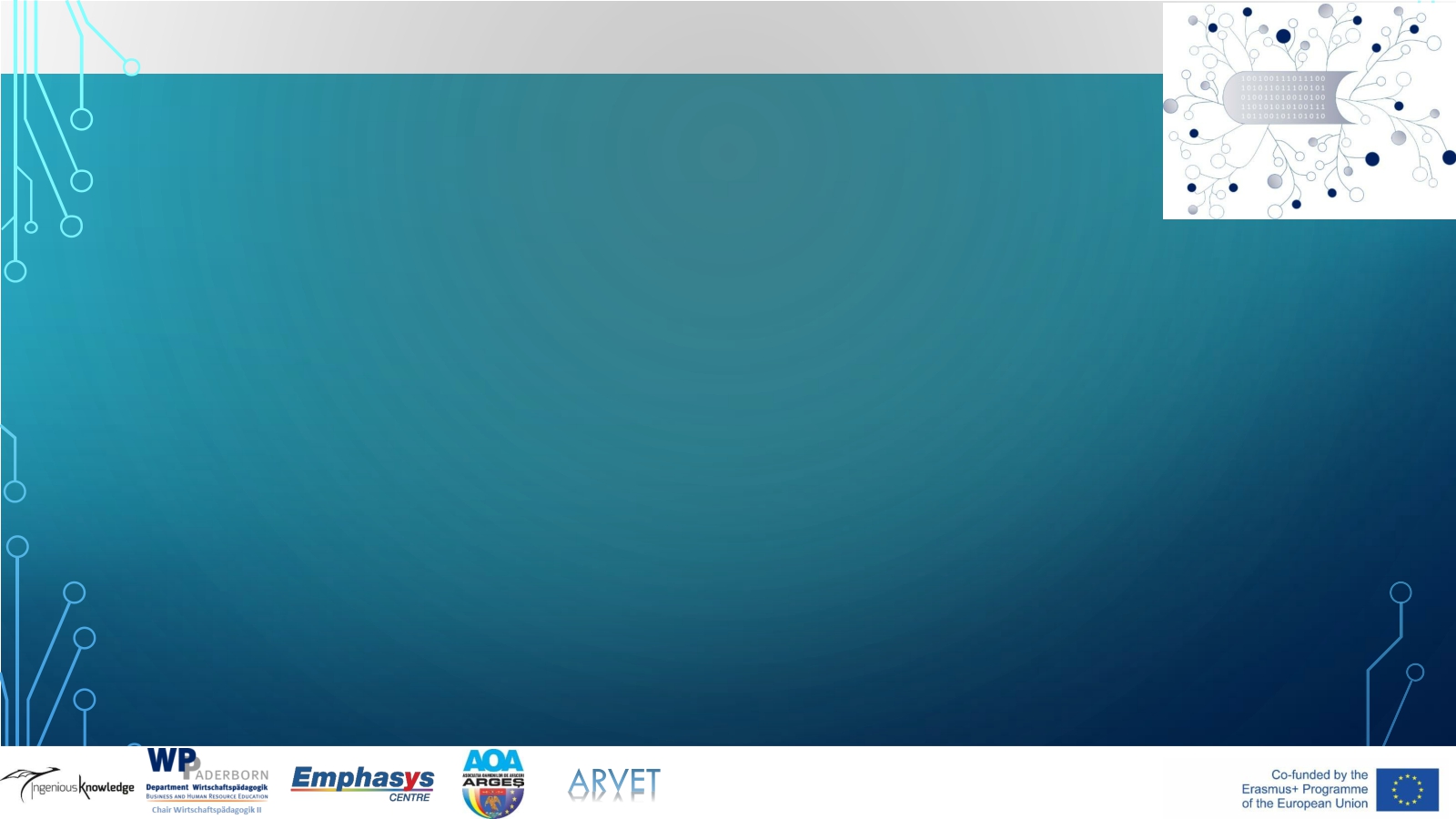 Task
TASK
Please answer the next H5P.org tasks!
23
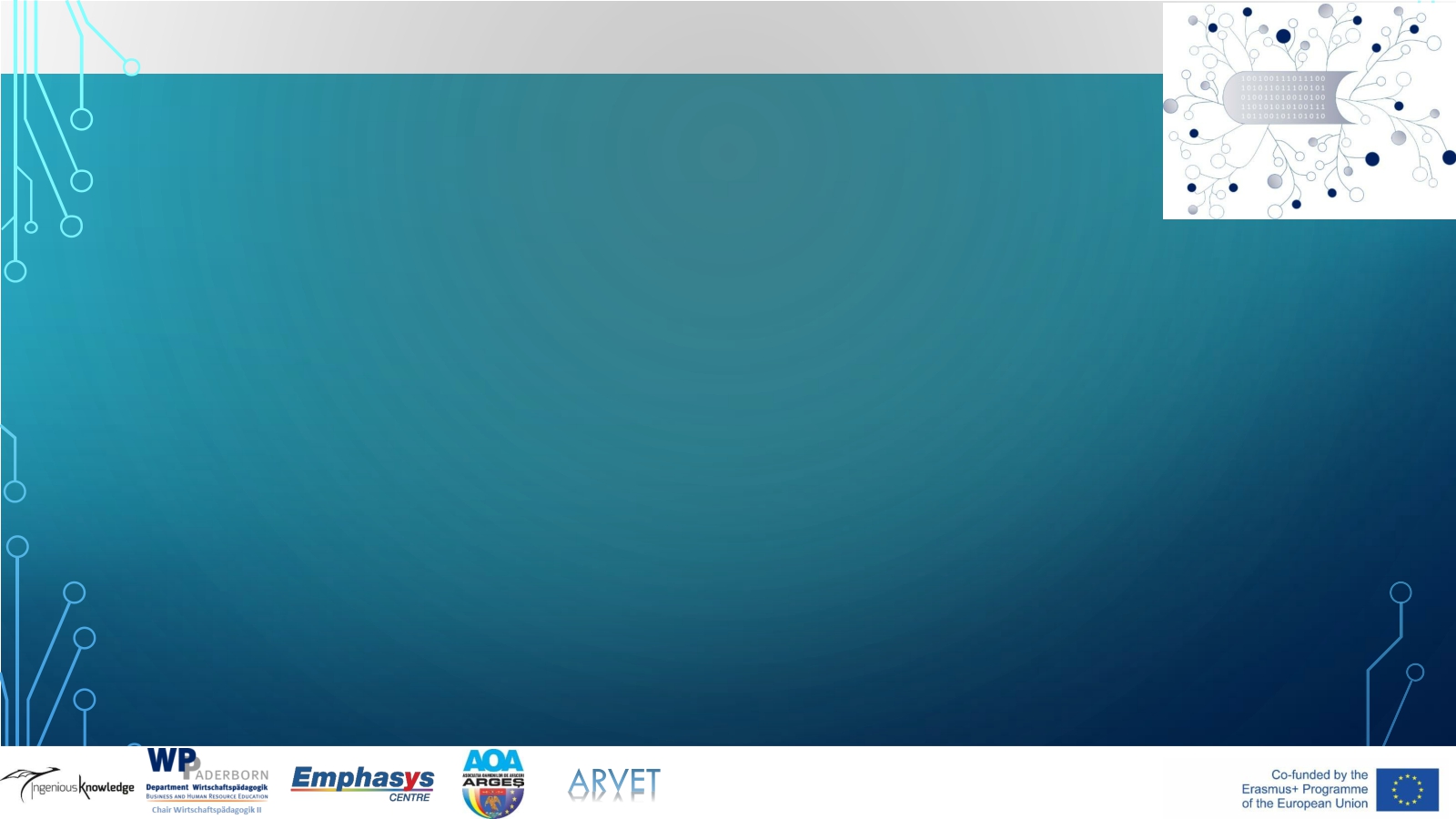 Task
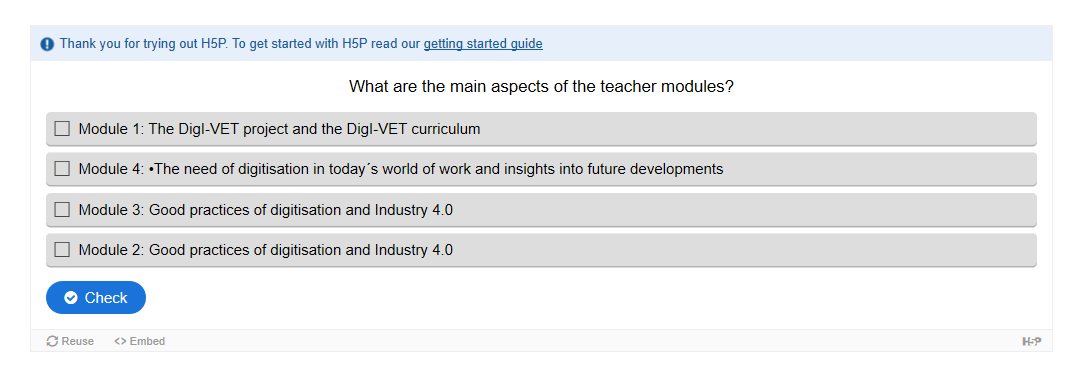 Task
TASK
<iframe src="https://h5p.org/h5p/embed/735944" width="1090" height="348" frameborder="0" allowfullscreen="allowfullscreen"></iframe><script src="https://h5p.org/sites/all/modules/h5p/library/js/h5p-resizer.js" charset="UTF-8"></script>
https://h5p.org/node/735944?feed_me=nps
24
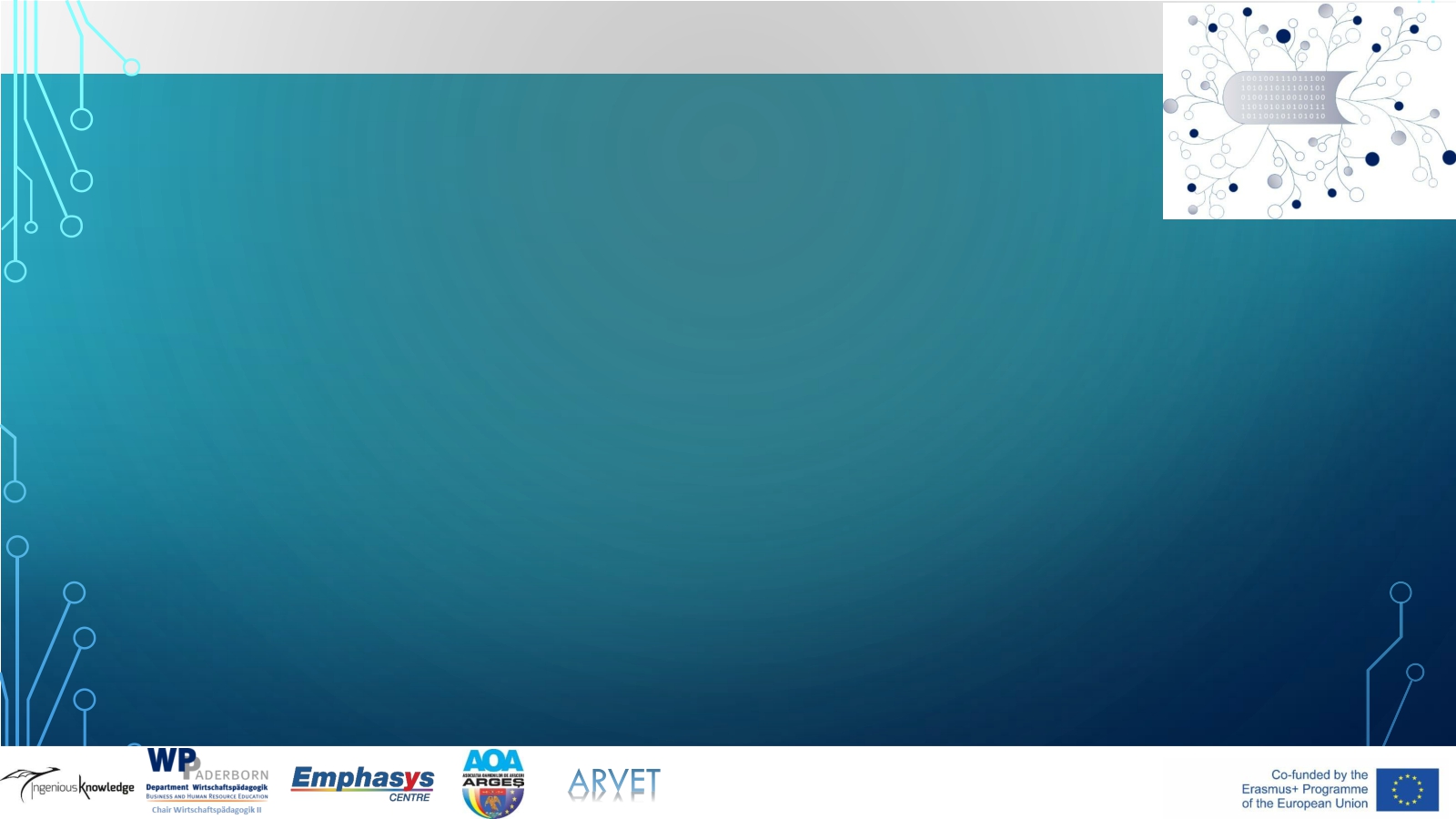 Task
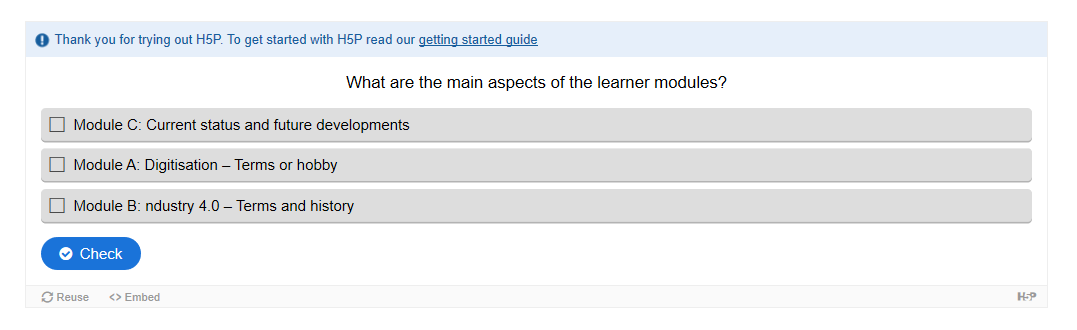 TASK
<iframe src="https://h5p.org/h5p/embed/735950" width="1090" height="306" frameborder="0" allowfullscreen="allowfullscreen"></iframe><script src="https://h5p.org/sites/all/modules/h5p/library/js/h5p-resizer.js" charset="UTF-8"></script>
https://h5p.org/node/735950?feed_me=nps
25
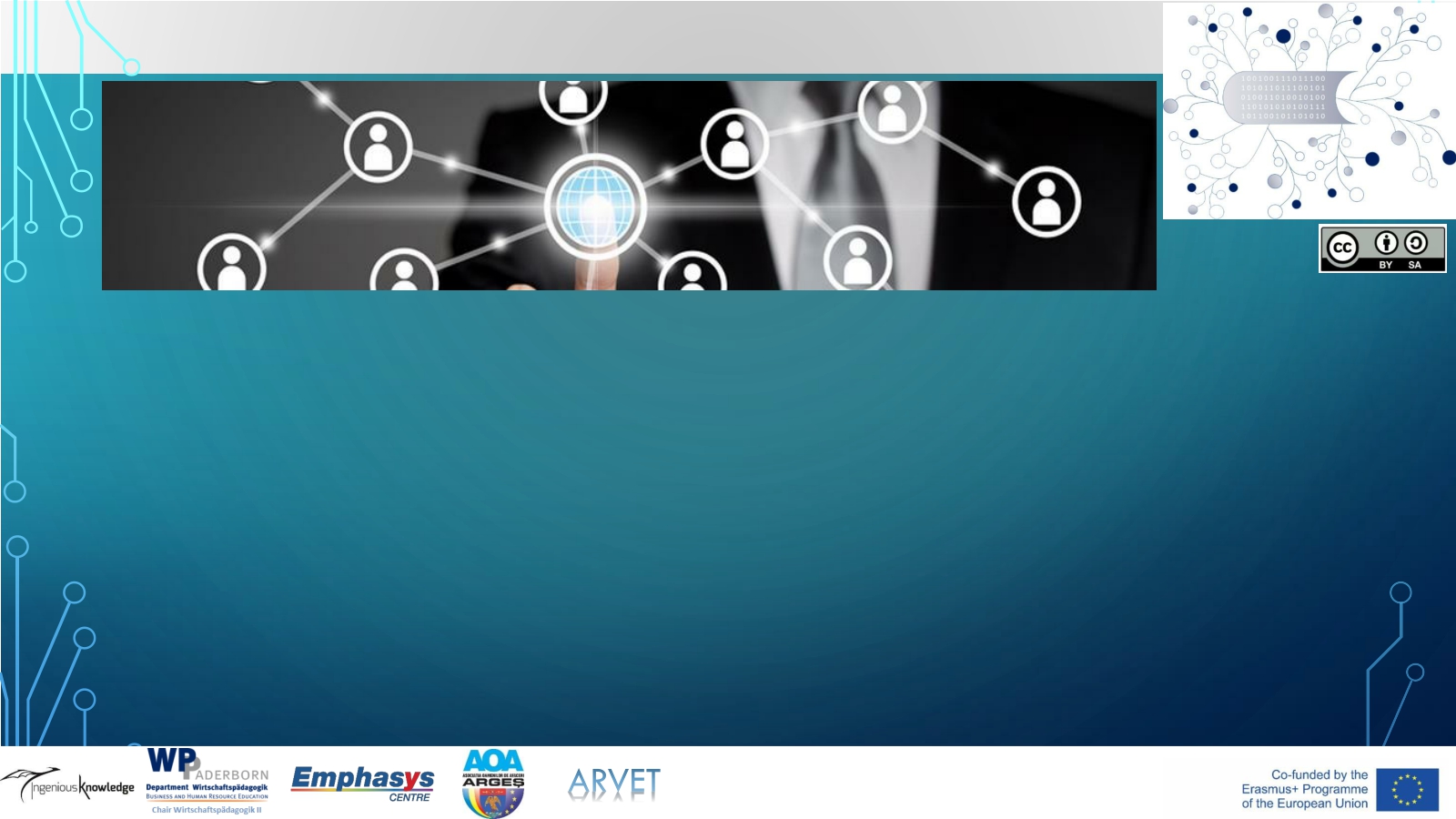 CONTACT
Universität Paderborn
Department Wirtschaftspädagogik Lehrstuhl Wirtschaftspädagogik II Warburger Str. 100
33098 Paderborn

http://www.upb.de/wipaed
http://digivet.eduproject.eu/
Prof. Dr. Marc Beutner
Tel:	+49 (0) 52 51 / 60 - 23 67
Fax:	+49 (0) 52 51 / 60 - 35 63
E-Mail:	marc.beutner@uni-paderborn.de
The European Commission support for the production of this publication does not constitute an
endorsement of the contents which reflects the views only of the authors, and the Commission cannot be held responsible for any use which may be made of the information contained therein.
26